Classroom 
instruction
Unit
7
Lesson 2
Contents
Facebook : Bùi Liễu  
0968142780
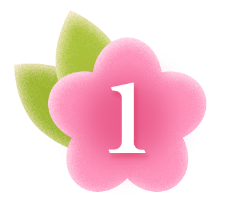 Look, listen and repeat.
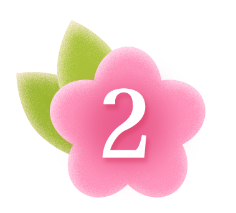 Listen, point and say.
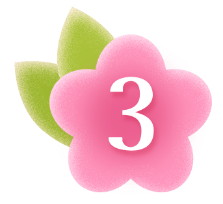 Let’s talk.
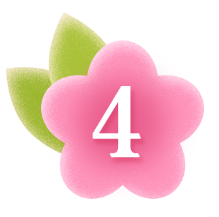 Listen and number.
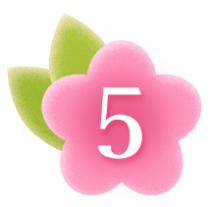 Look, complete and read.
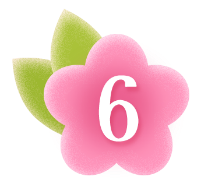 Let’s sing.
.
[Speaker Notes: Facebook : Bùi Liễu  
Mobile phone: 0968142780]
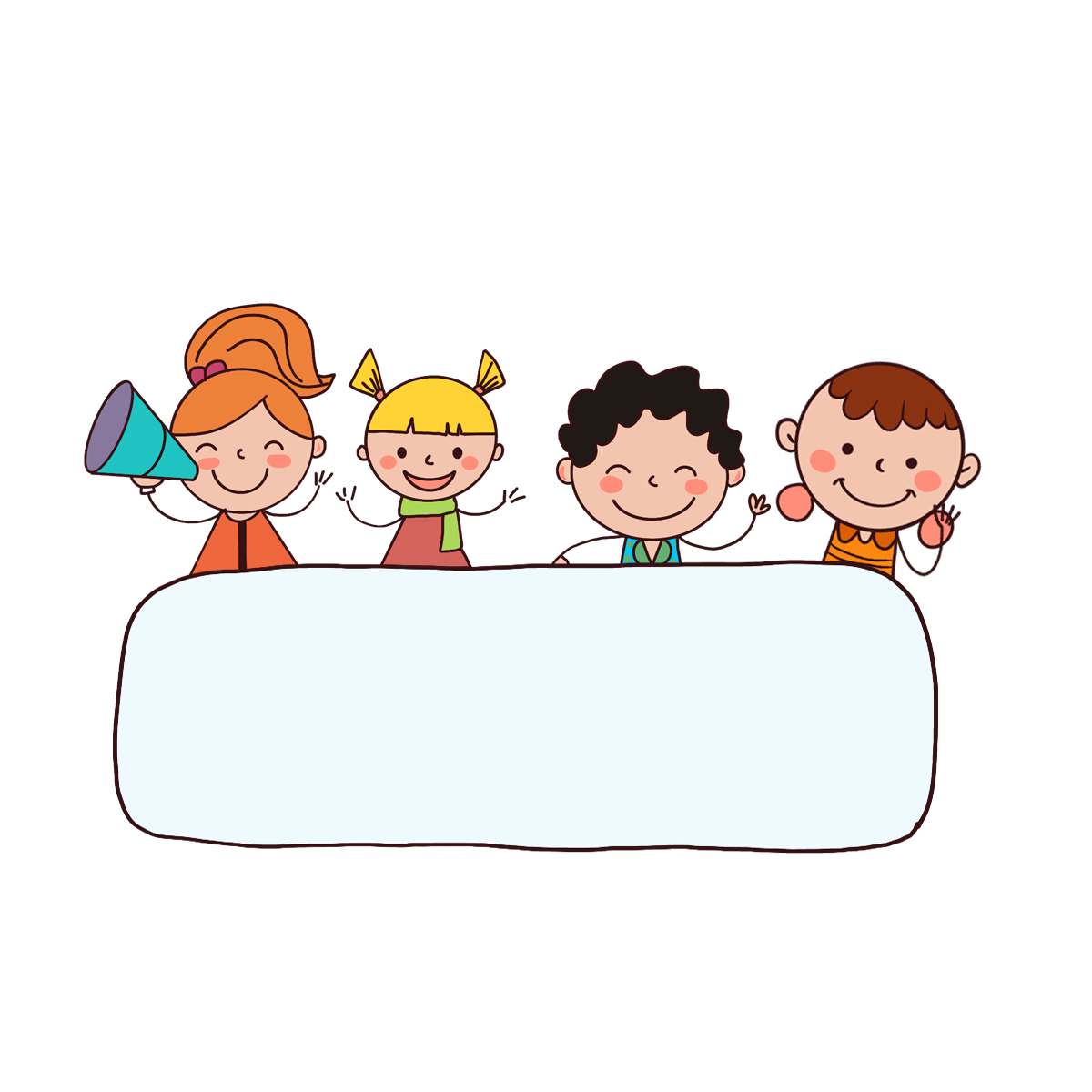 Warm-up
A
B
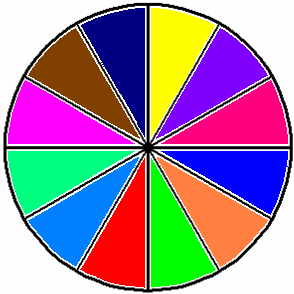 10
60
70
45
30
90
20
100
35
80
40
50
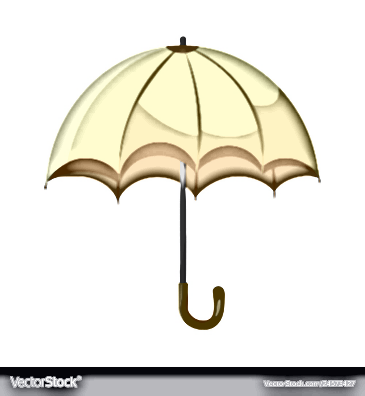 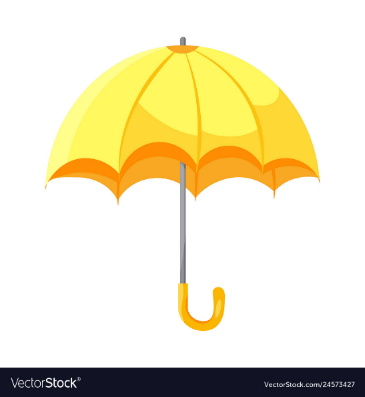 5
1
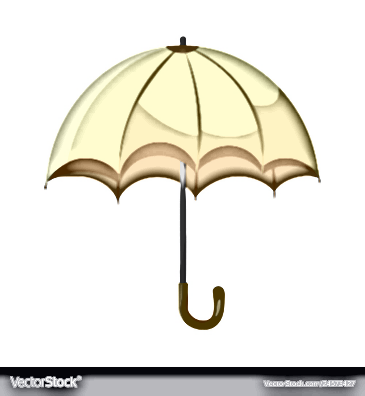 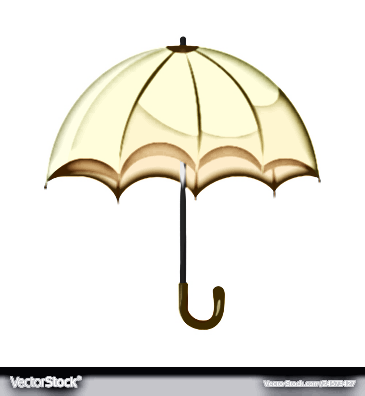 2
6
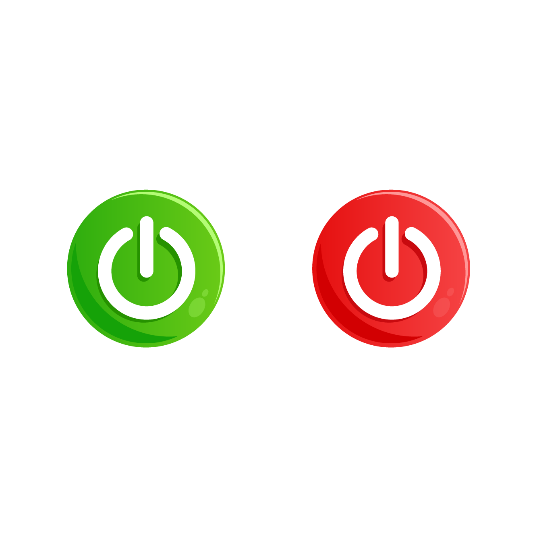 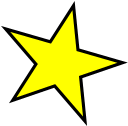 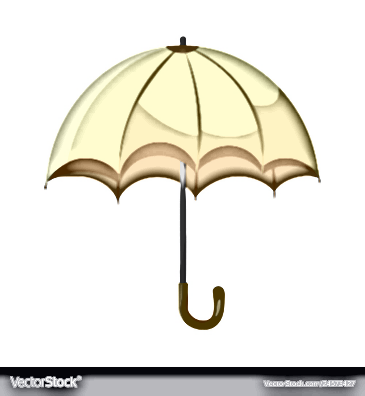 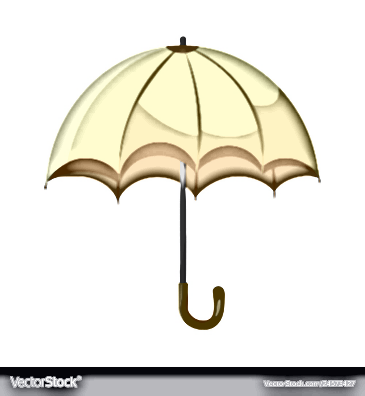 3
7
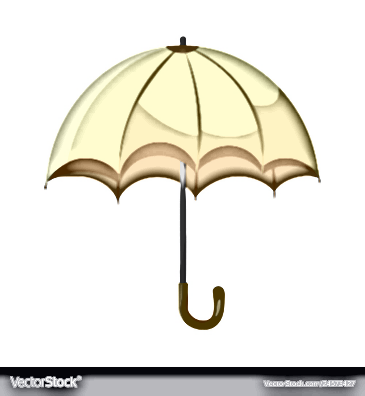 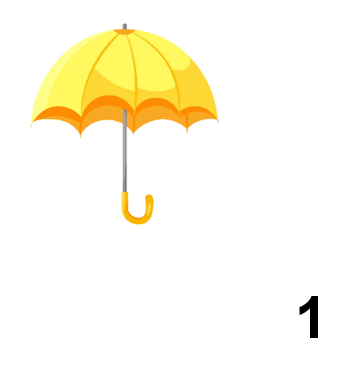 4
8
Click in the wheel to spin.
Chia lớp thành 2 đội.Nhấn vào vòng quay để quay lấy điểm. Sau đó, hs chọn cây dù mình thích, đi đến câu hỏi, trả lời, sau đó nhấn “back” để quay lại vòng quay để nhận điểm. Cô giáo gõ điểm vào ô điểm bên trên.
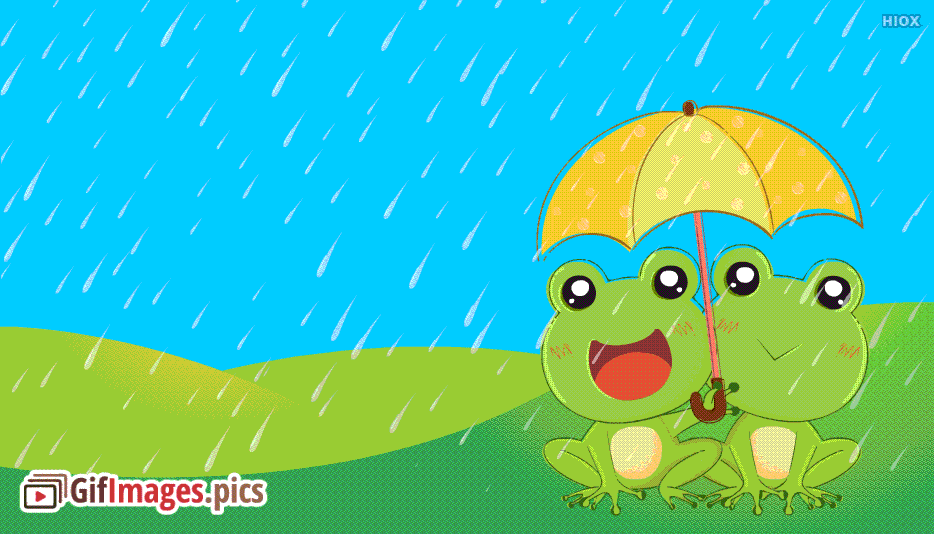 please!
Open your book, please!
Book,
your
Open
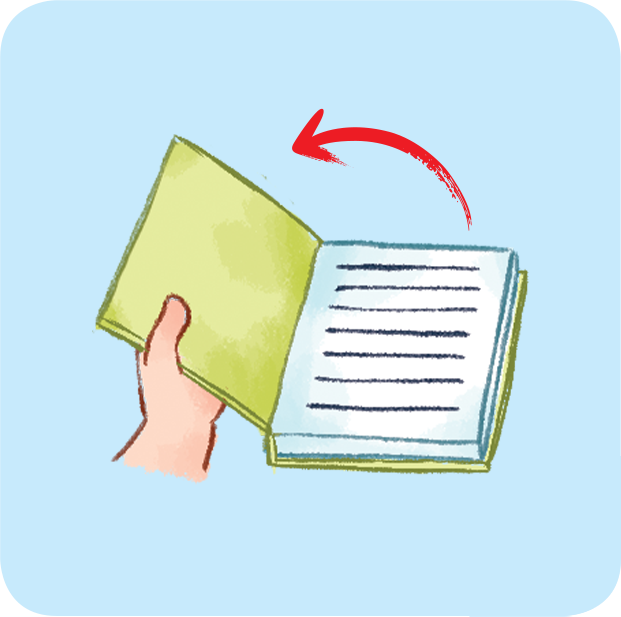 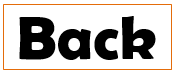 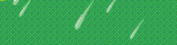 CHECK
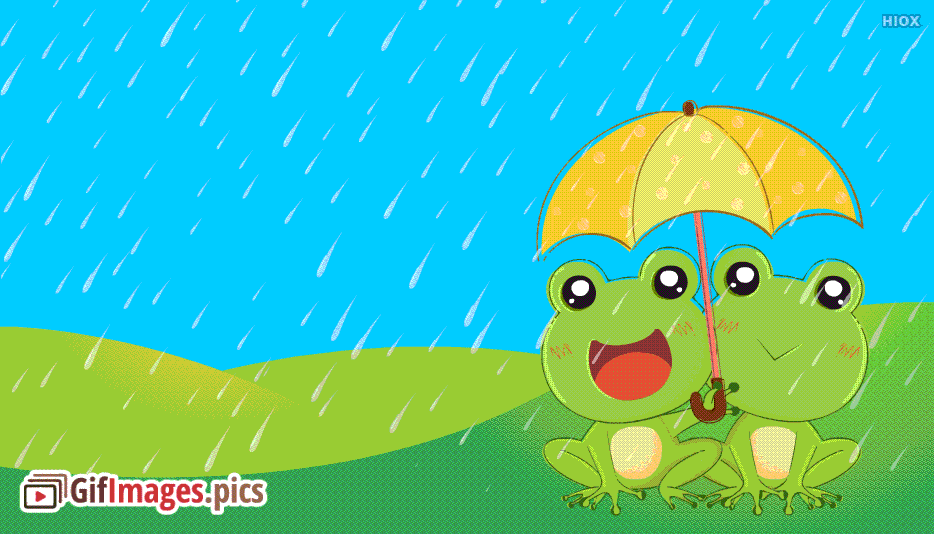 book,
please!
your
Close
Close your book, please!
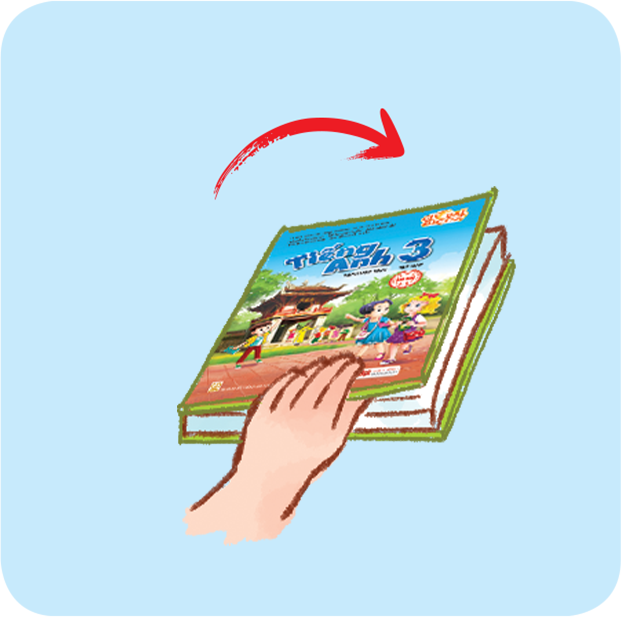 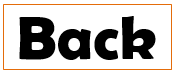 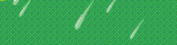 CHECK
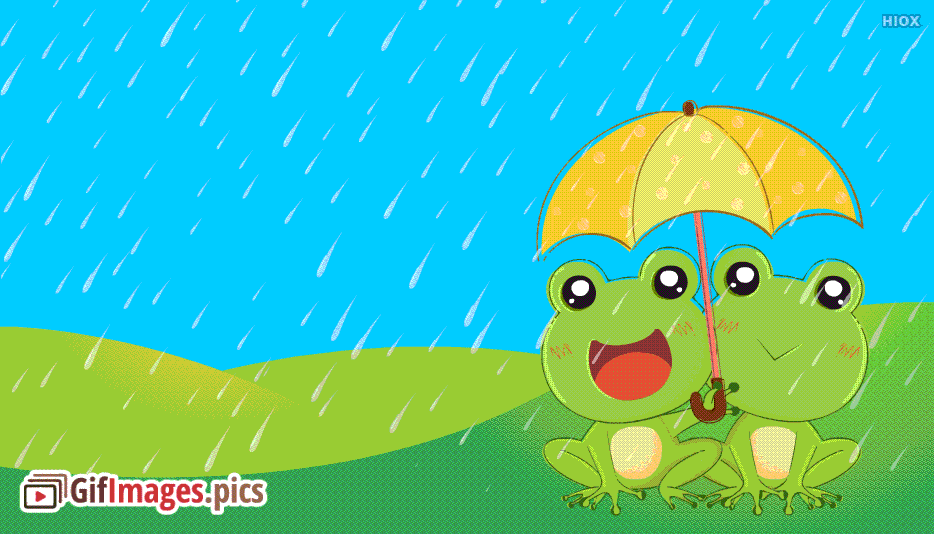 Stand up, please!
Stand
please!
up,
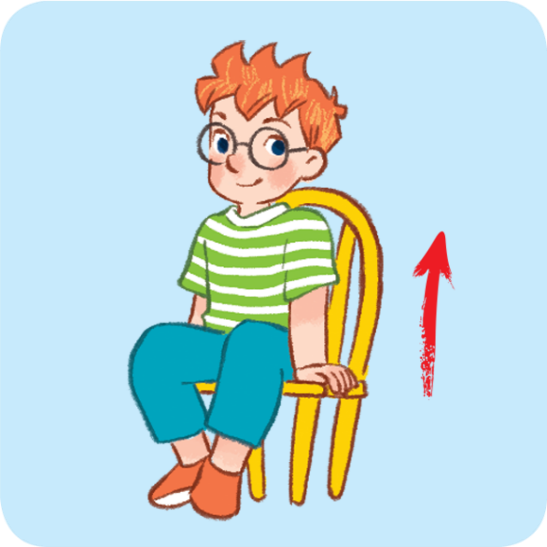 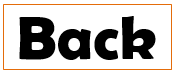 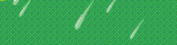 CHECK
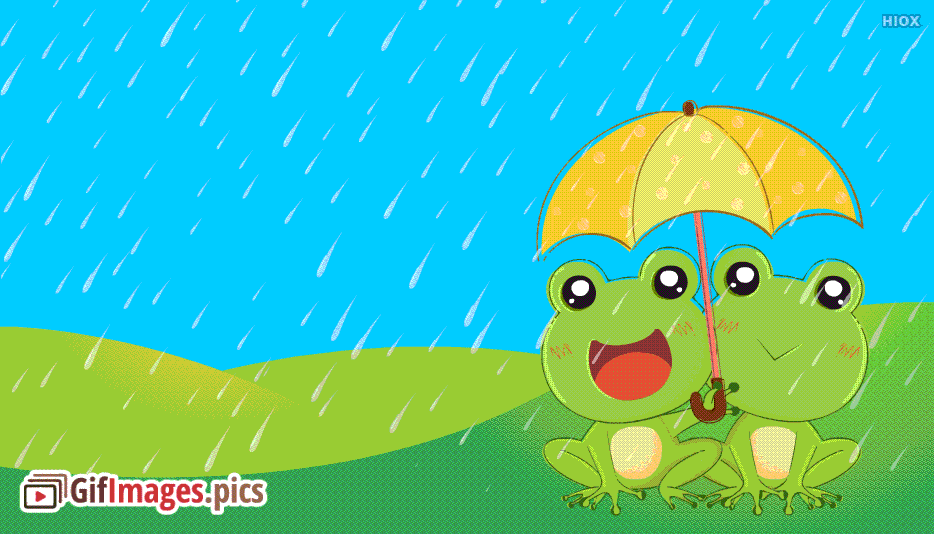 Sit down, please!
please!
down
Sit
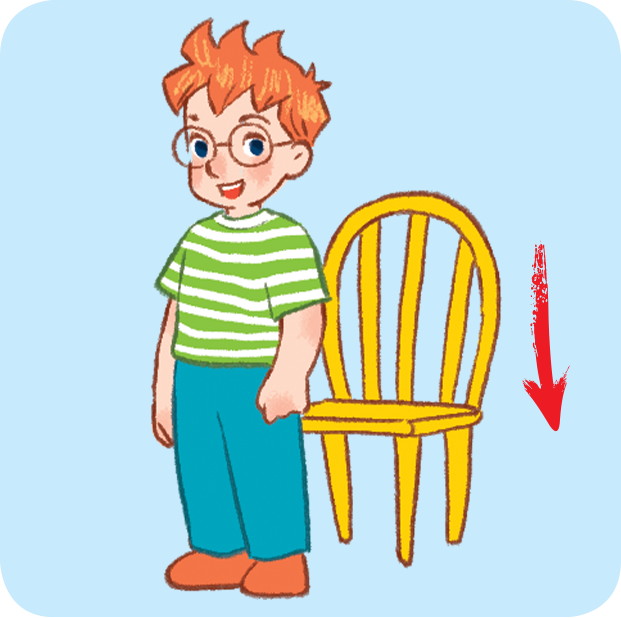 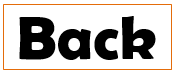 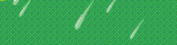 CHECK
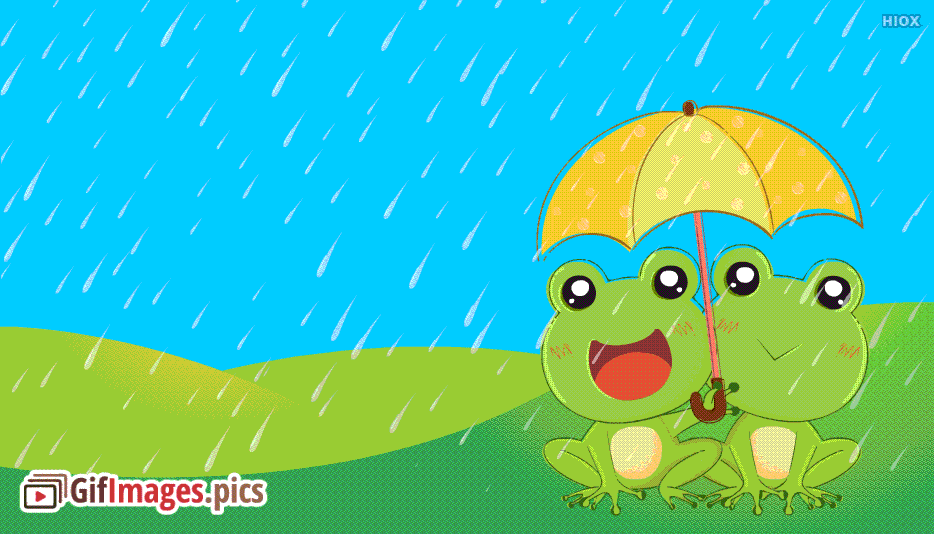 please!
Close your books, please!
books,
your
Close
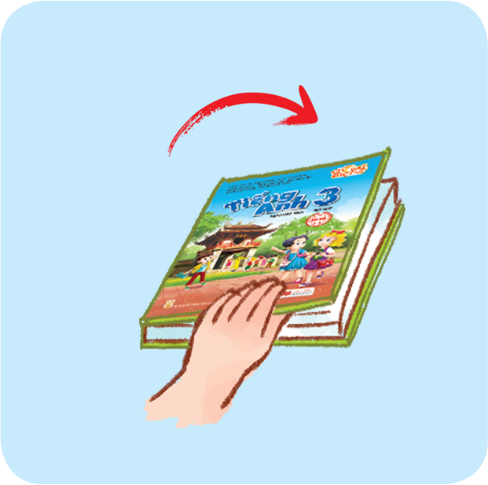 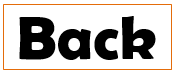 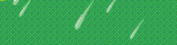 CHECK
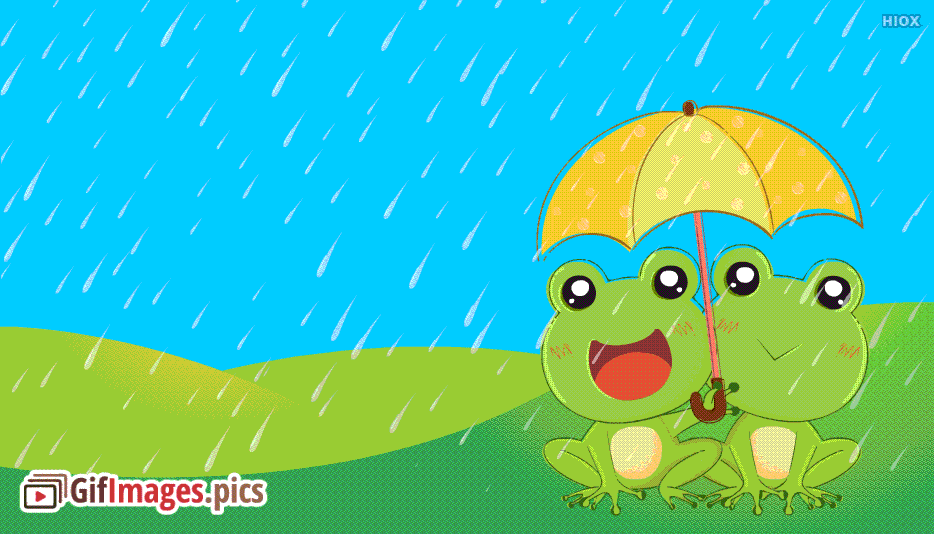 Good morning, Ms Hoa.
Ms Hoa.
Good
morning,
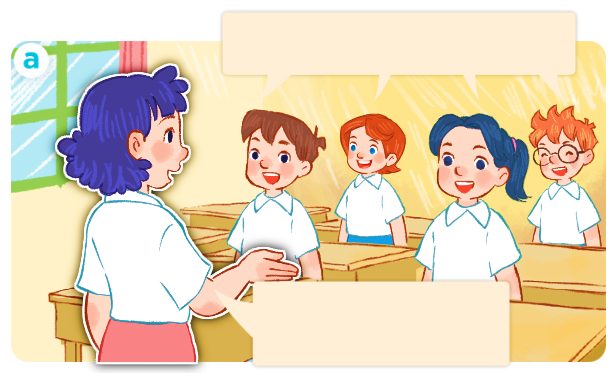 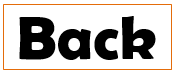 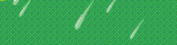 CHECK
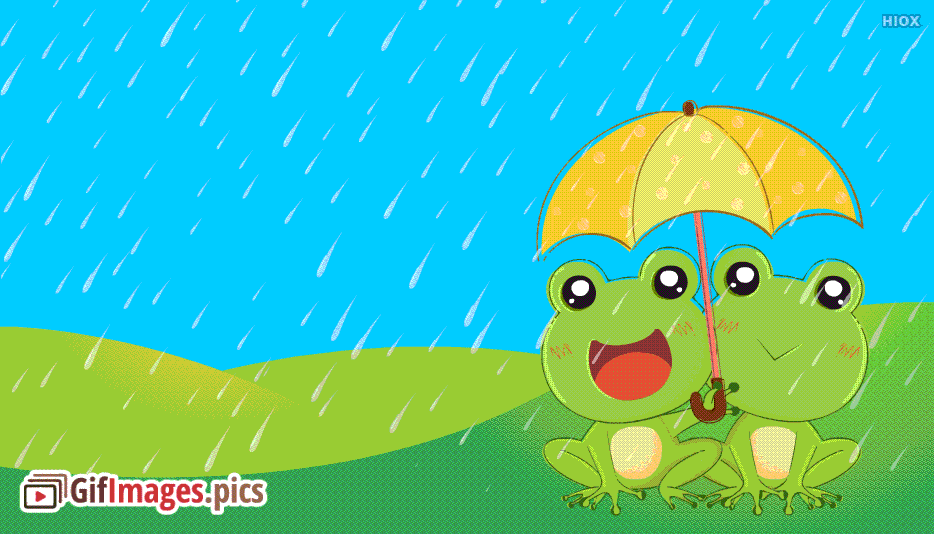 Hello, class.
Sit down, please!
please!
Sit down,
class.
Hello,
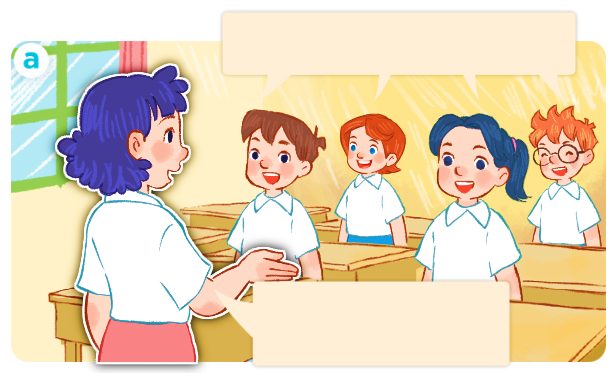 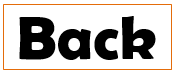 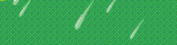 CHECK
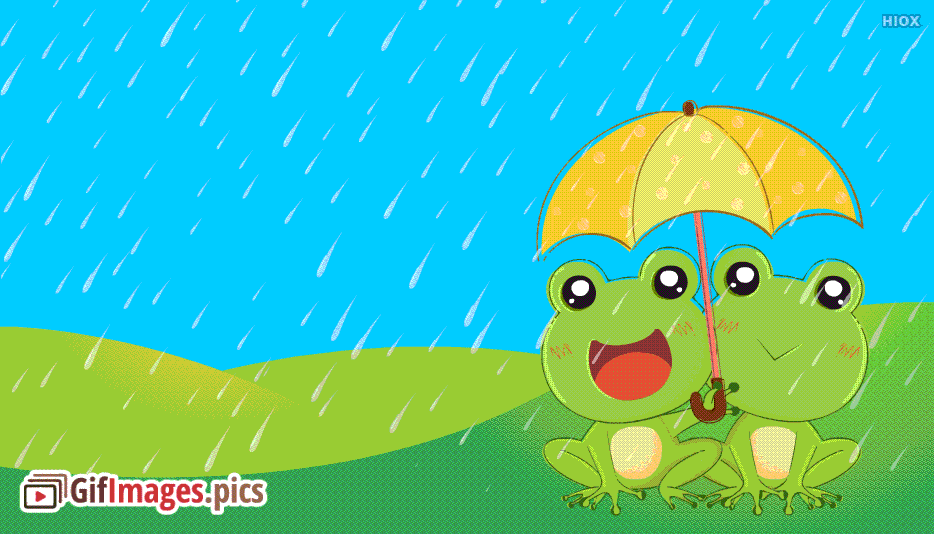 please!
Open your books, please!
books,
your
Open
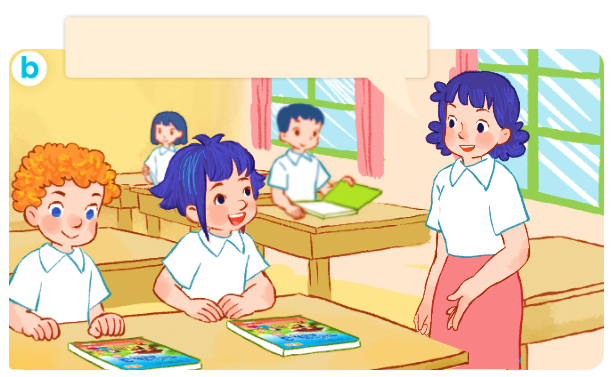 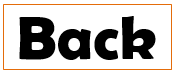 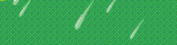 CHECK
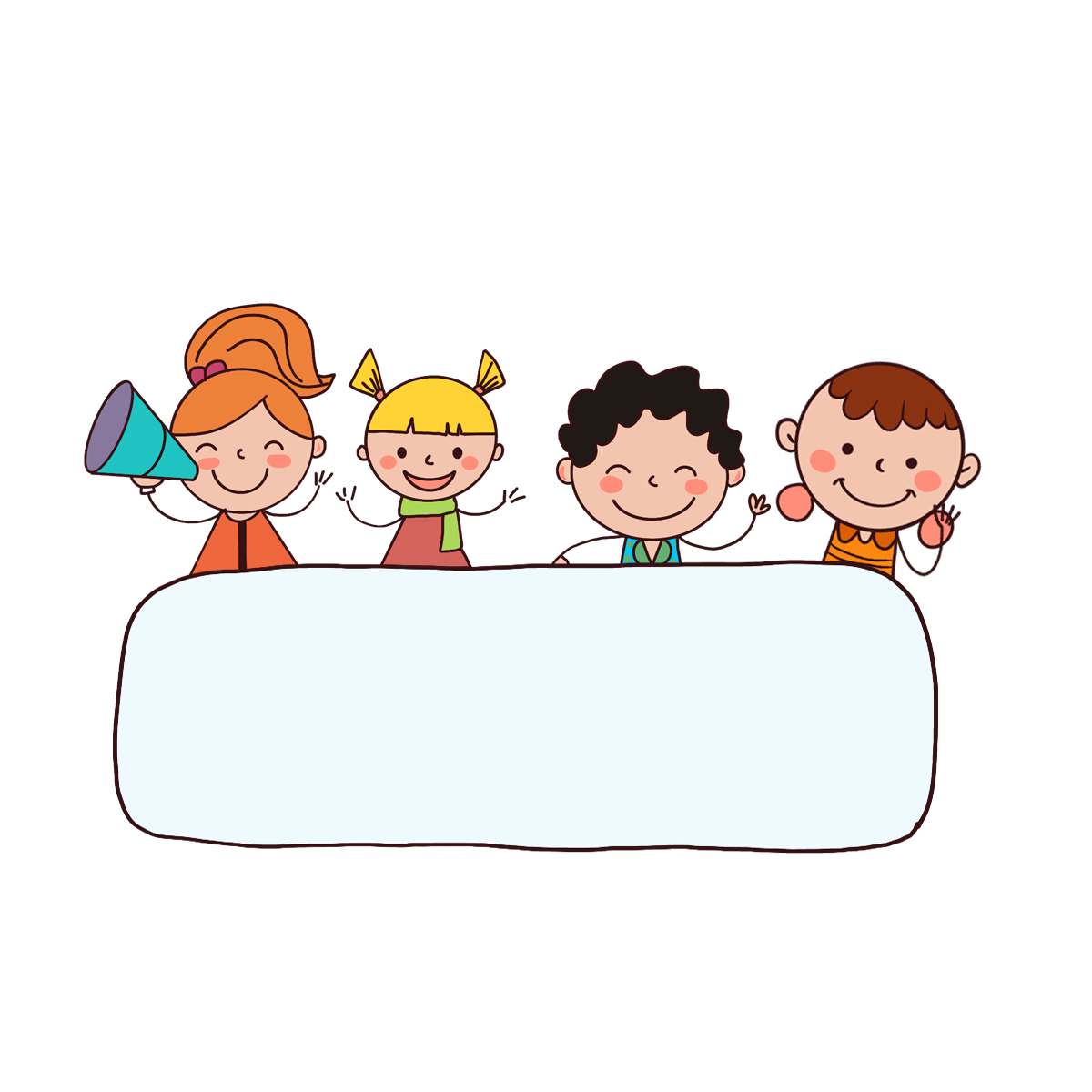 Thank you!
1. Look, listen and repeat.
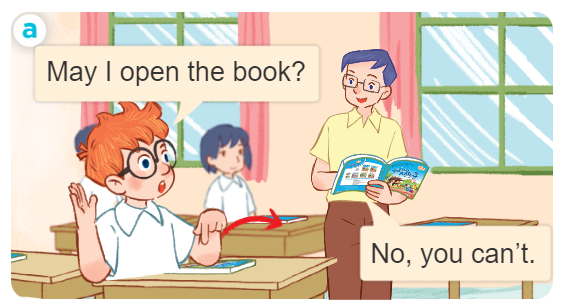 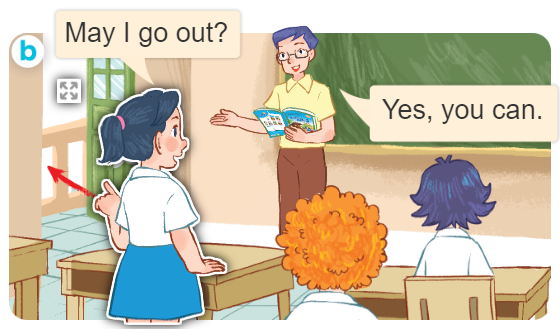 What are they doing?
Where are they?
Who are they?
Click on the screen to show 3 questions.
1. Look, listen and repeat.
Click on the sentences to hear the sound.
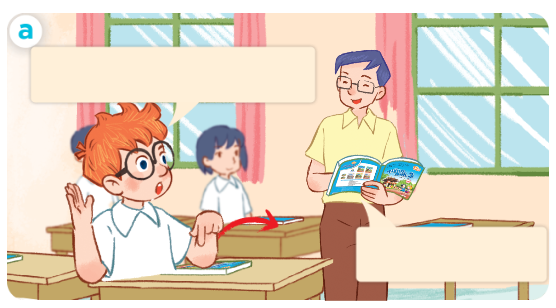 May I open the book?
No, you can’t.
Click on the sentences to hear the sound.
1. Look, listen and repeat.
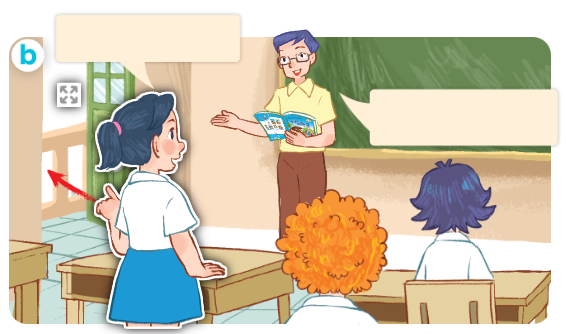 May I go out?
Facebook : Bùi Liễu  
0968142780
Yes, you can.
[Speaker Notes: Facebook : Bùi Liễu  
Mobile phone: 0968142780]
Facebook : Bùi Liễu  
0968142780
Vocabulary
Vocabulary
Facebook : Bùi Liễu  
0968142780
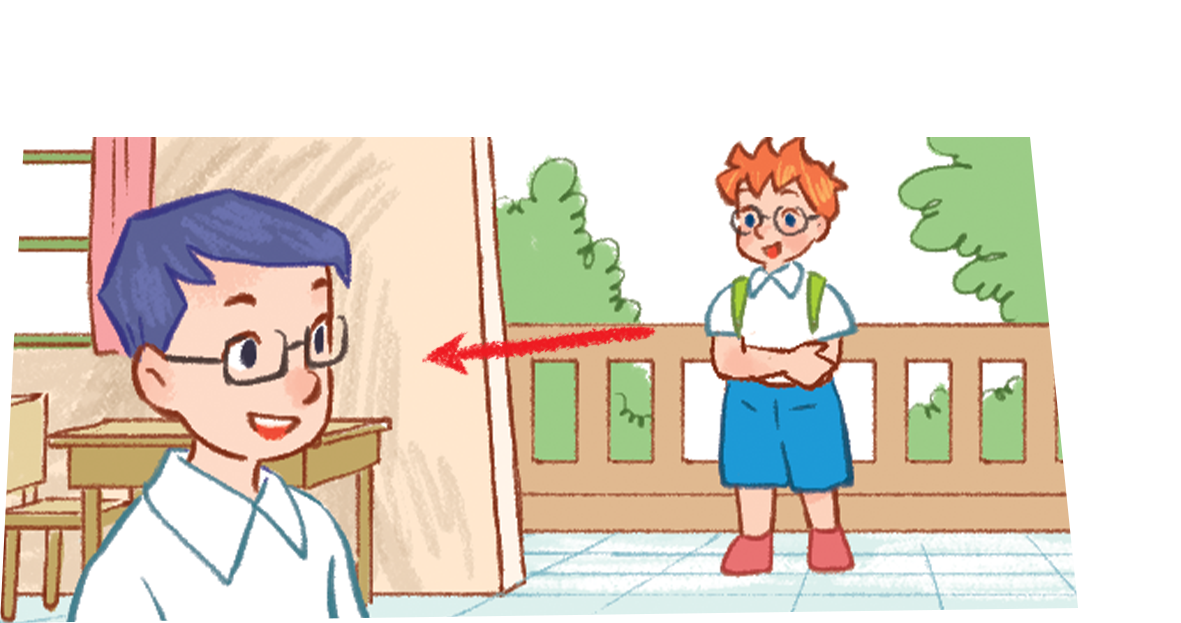 come in
/kʌm ɪn/
đi vào
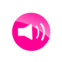 Vocabulary
Facebook : Bùi Liễu  
0968142780
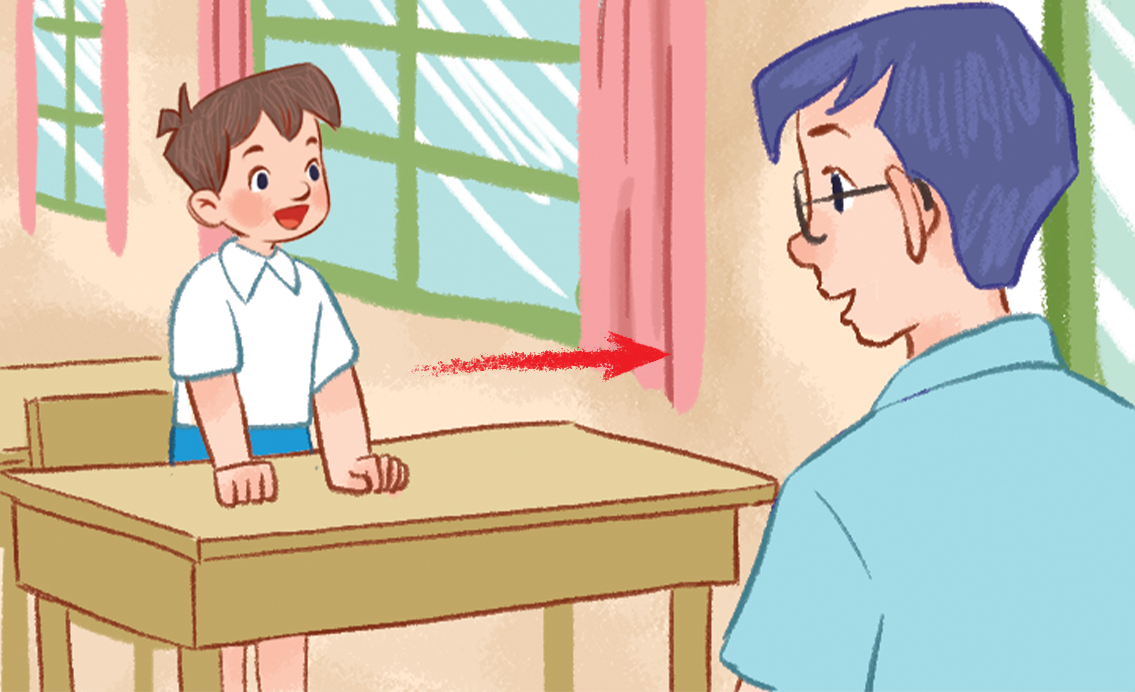 go out
/gəʊ aʊt/
đi ra ngoài
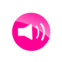 Vocabulary
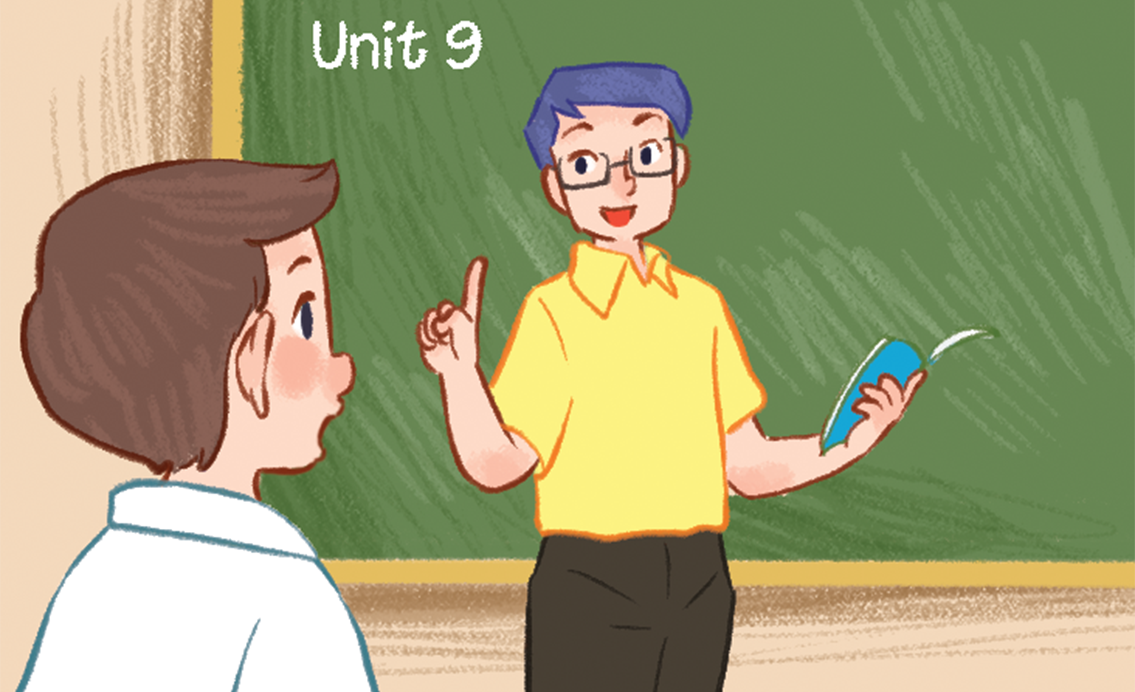 speak Vietnamese
/spiːk ˌvjetnəˈmiːz/
nói tiếng việt
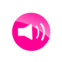 Review
Facebook : Bùi Liễu  
0968142780
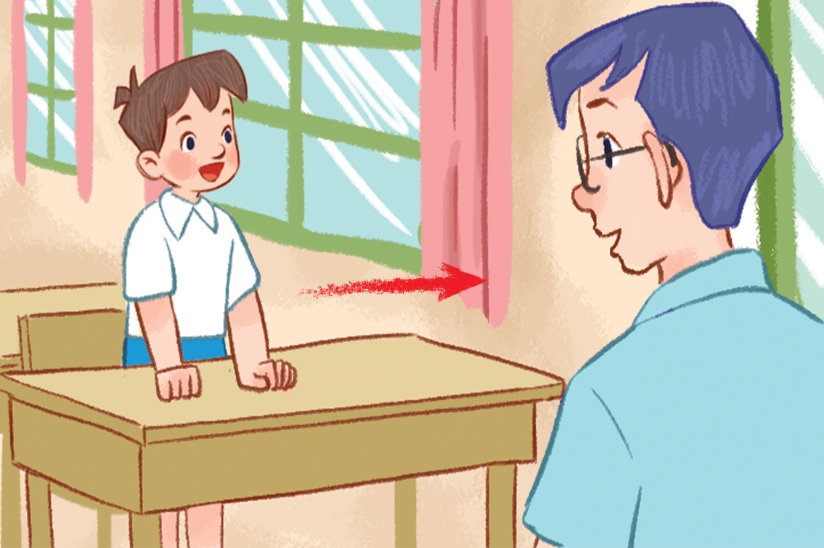 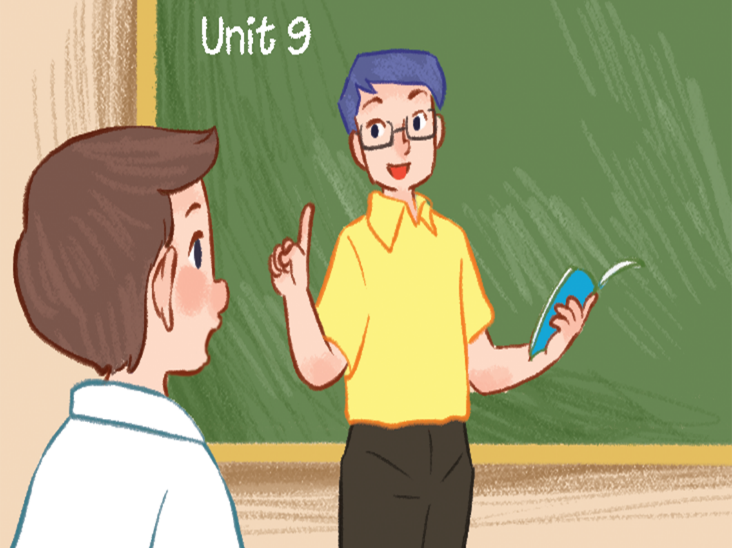 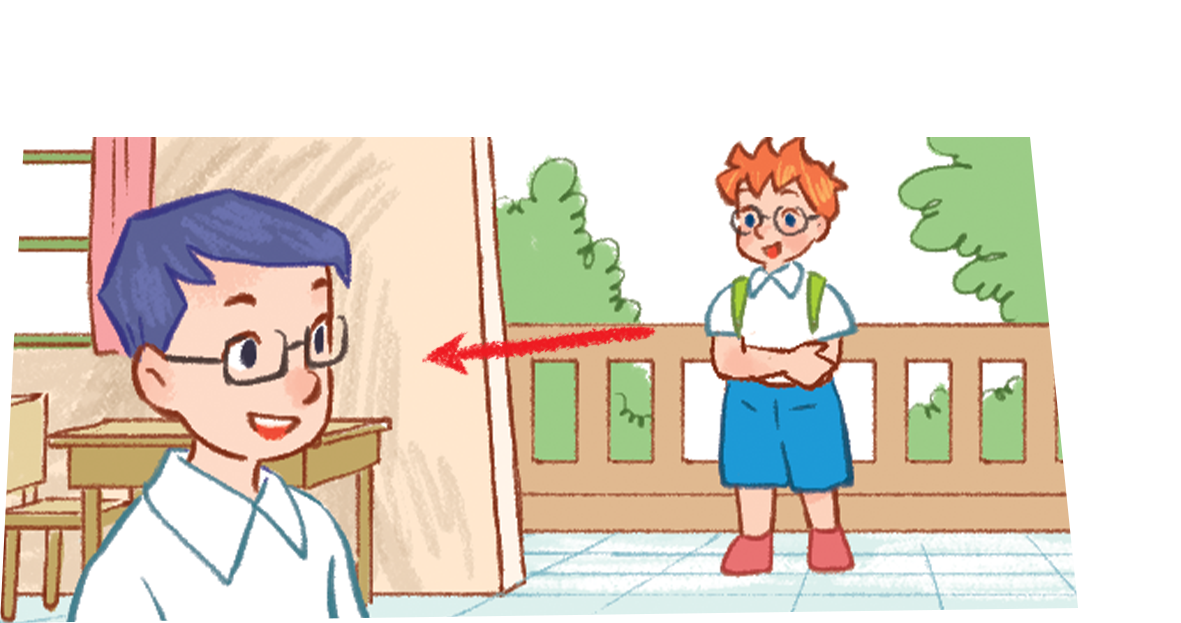 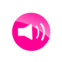 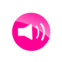 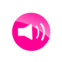 go out
come in
speak Vietnamese
Vocabulary
Facebook : Bùi Liễu  
0968142780
- come in: vào trong
- go out : đi ra
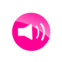 - speak Vietnamese : nói Tiếng Việt
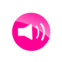 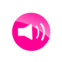 Facebook : Bùi Liễu  
0968142780
Structures
*Xin phép để làm việc gì.
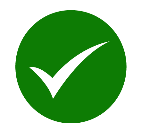 Yes, you can.
May I ____________?
(Ừ, em có thể.)
No, you can’t.
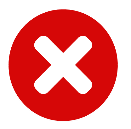 (Em có thể _________ không ạ?
(Không, em không thể.)
Example:
Linh:  May I go out?
Mr Long:  Yes, you can.
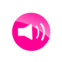 2. Listen, point and say.
May I  ________?
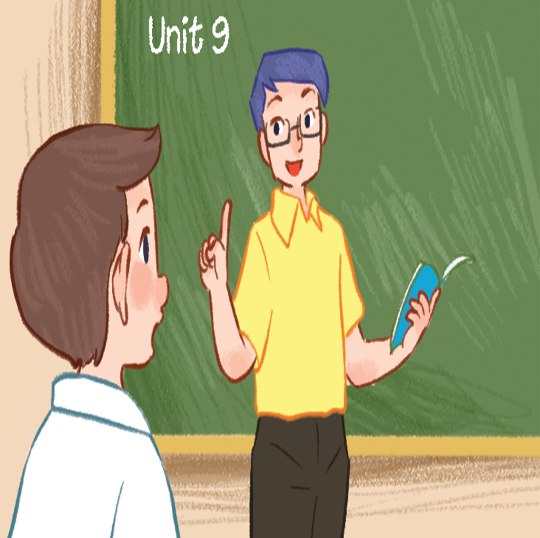 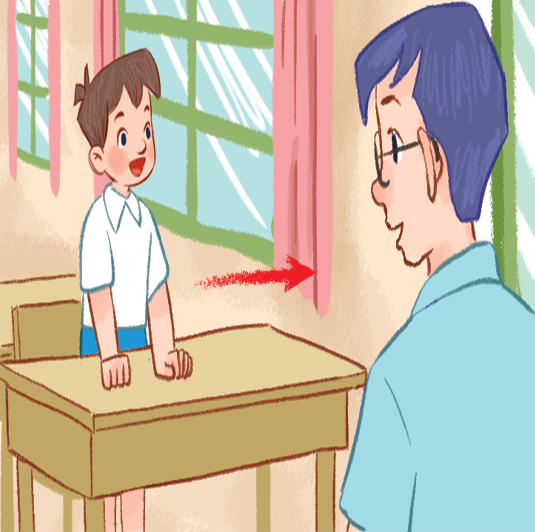 b
a
Yes, you can.
speak Vietnamese
go out/yes
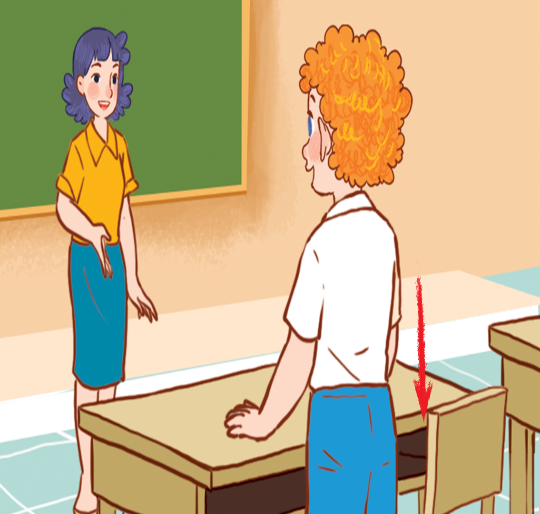 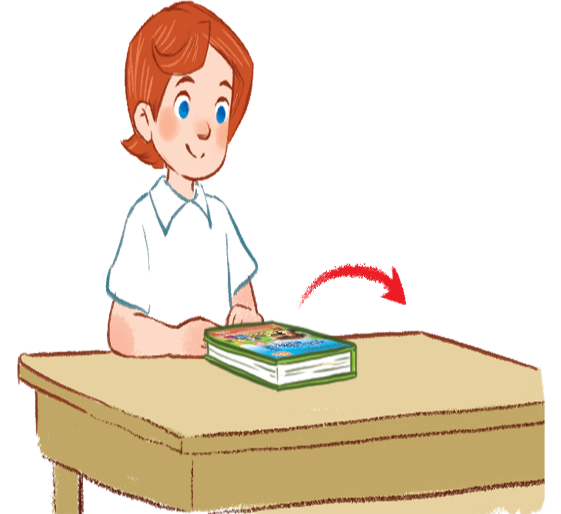 No, you can’t.
c
d
can’t = can not
sit down/no
open the book/no
3. Let’s talk.
Facebook : Bùi Liễu  
0968142780
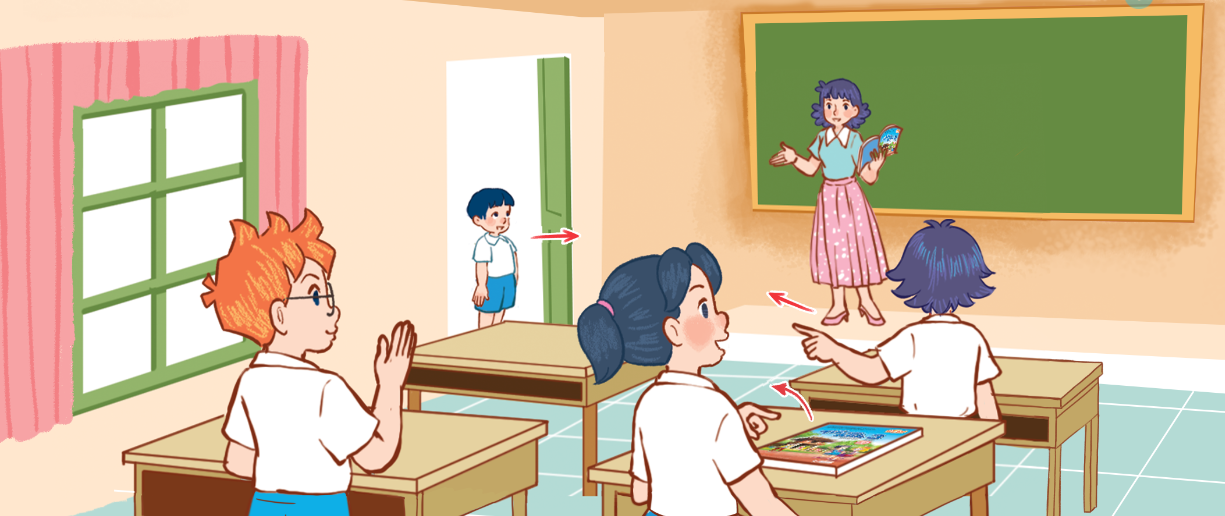 May I  ________?
Yes/No ______.
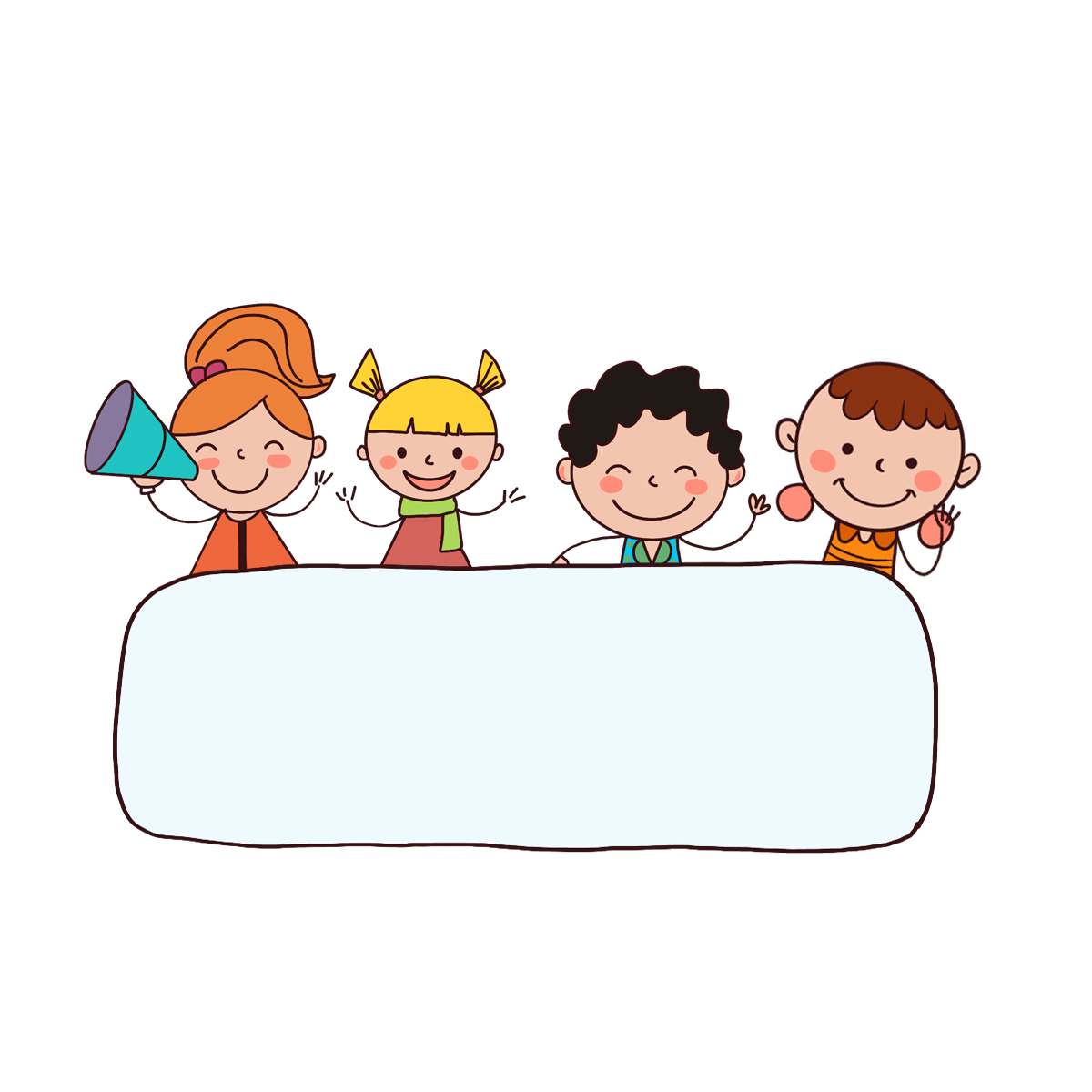 Facebook : Bùi Liễu  
0968142780
Let’s play!
[Speaker Notes: Facebook : Bùi Liễu  
Mobile phone: 0968142780]
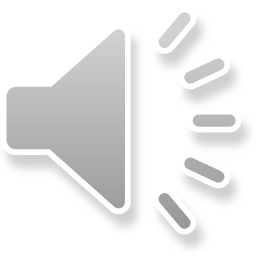 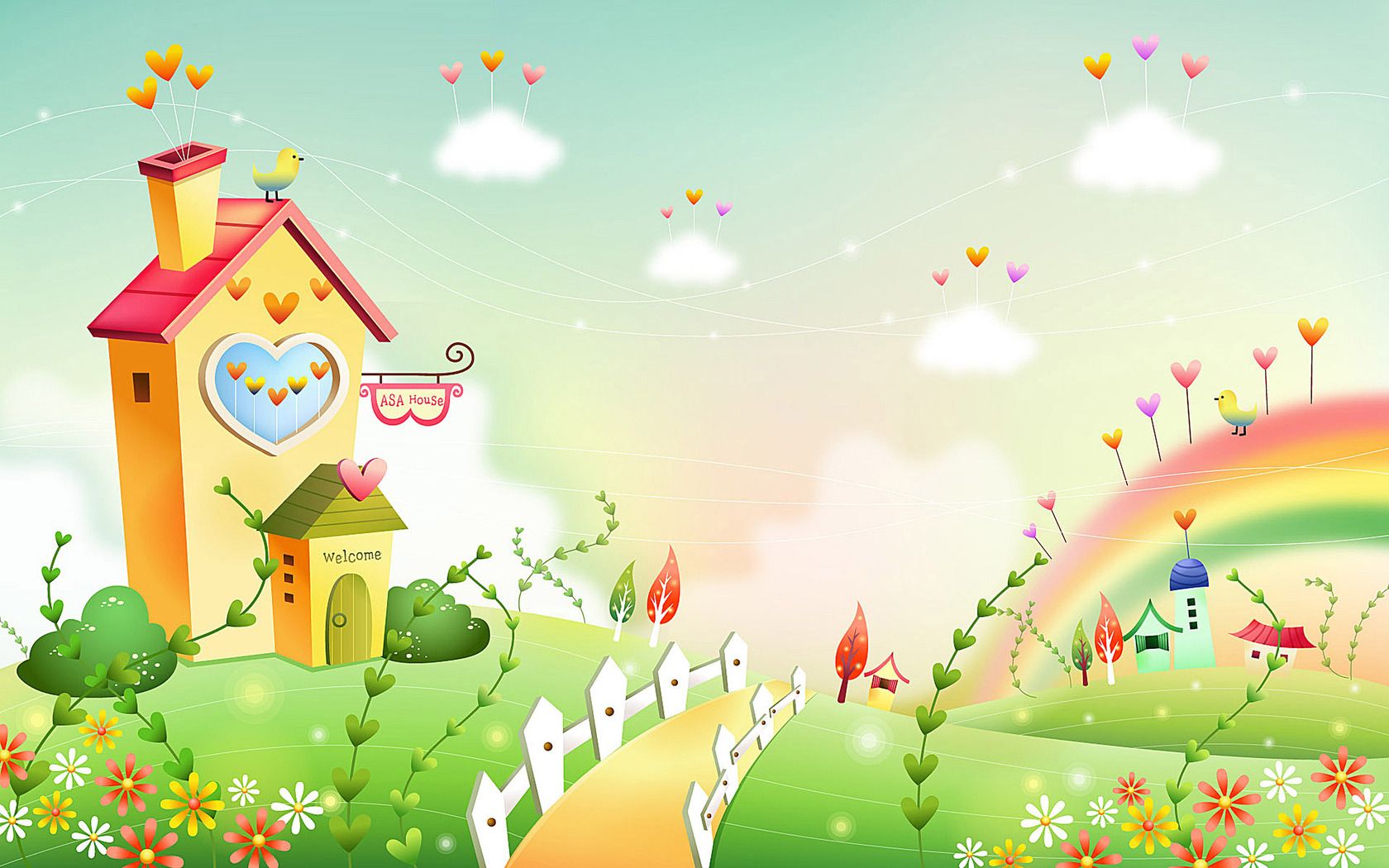 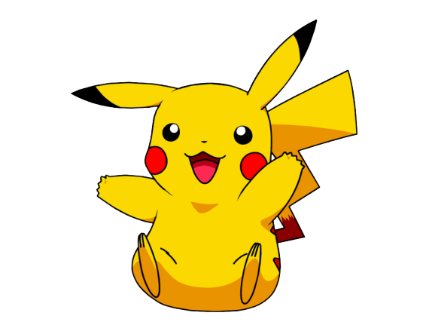 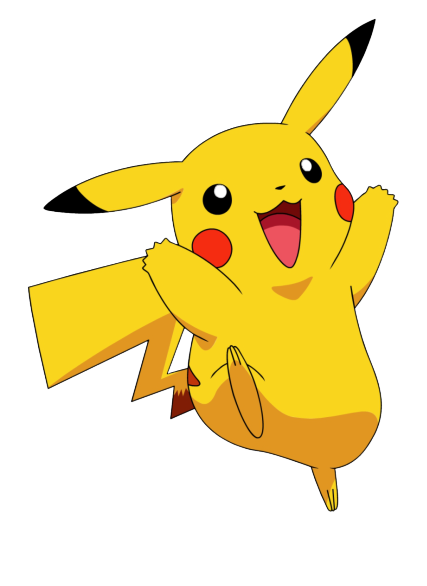 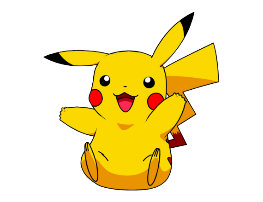 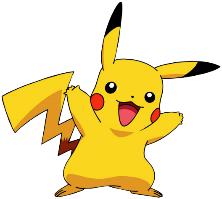 Where is Pikachu?
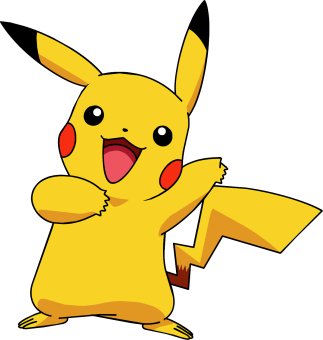 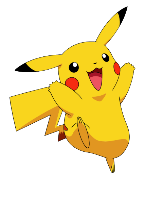 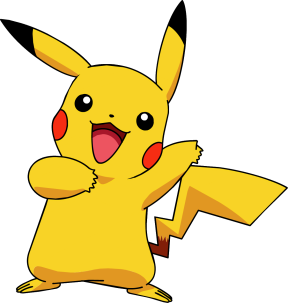 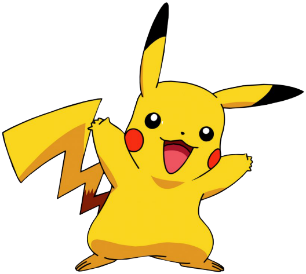 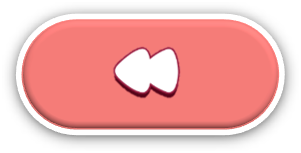 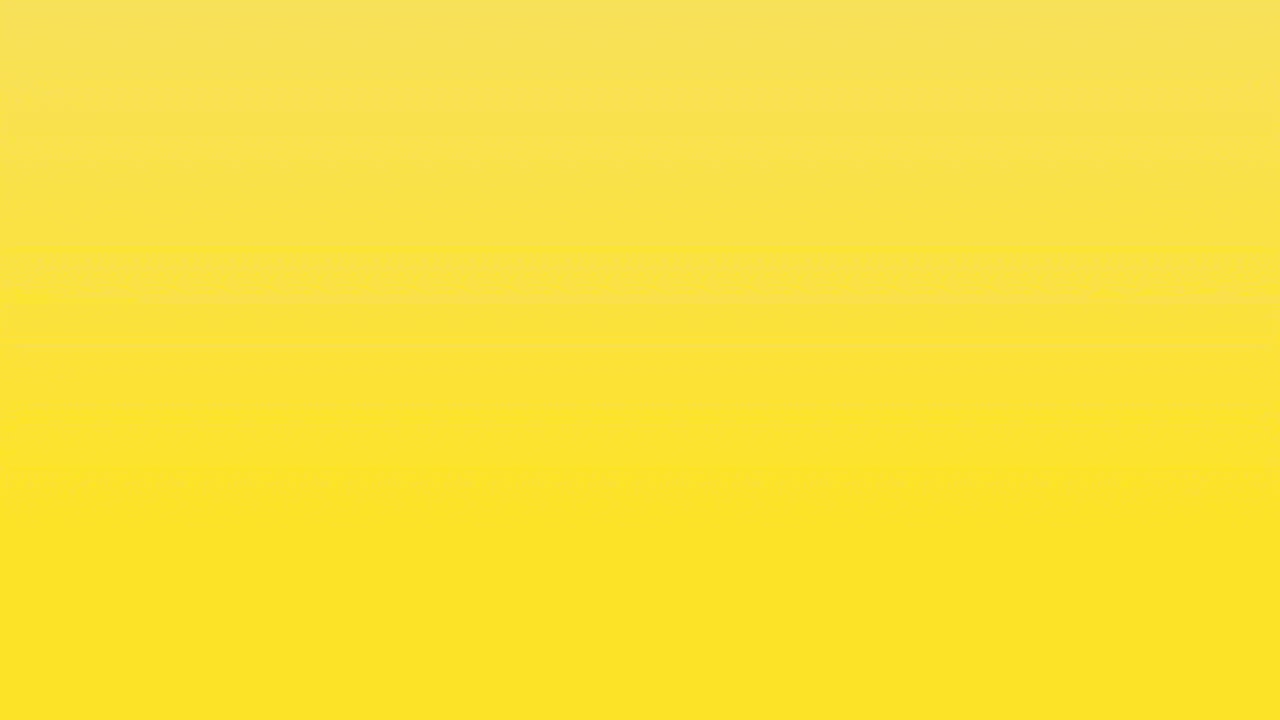 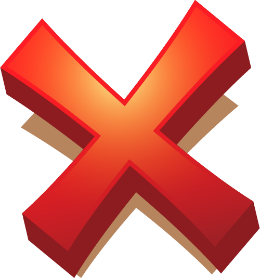 A. May I open the book?
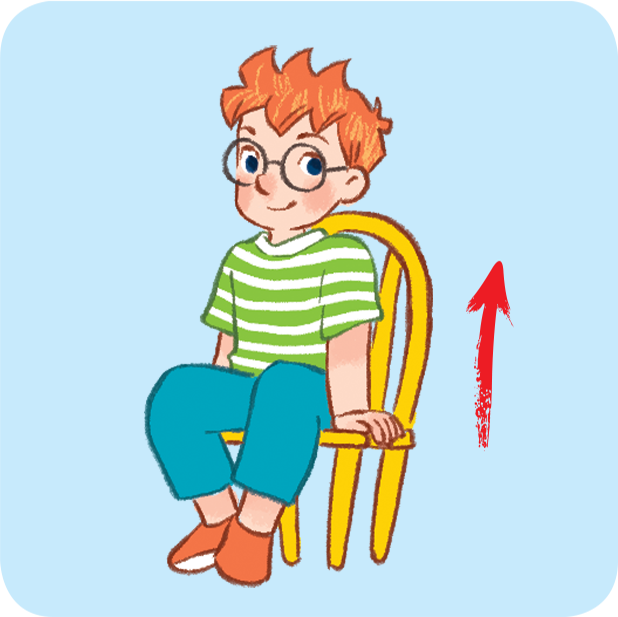 B. Sit down, please!
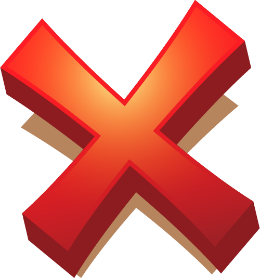 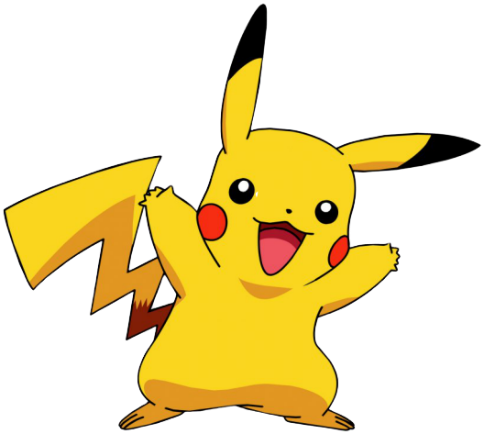 C. Stand up, please!
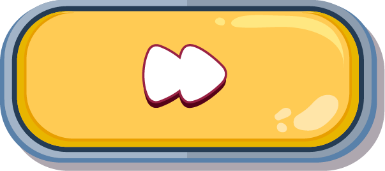 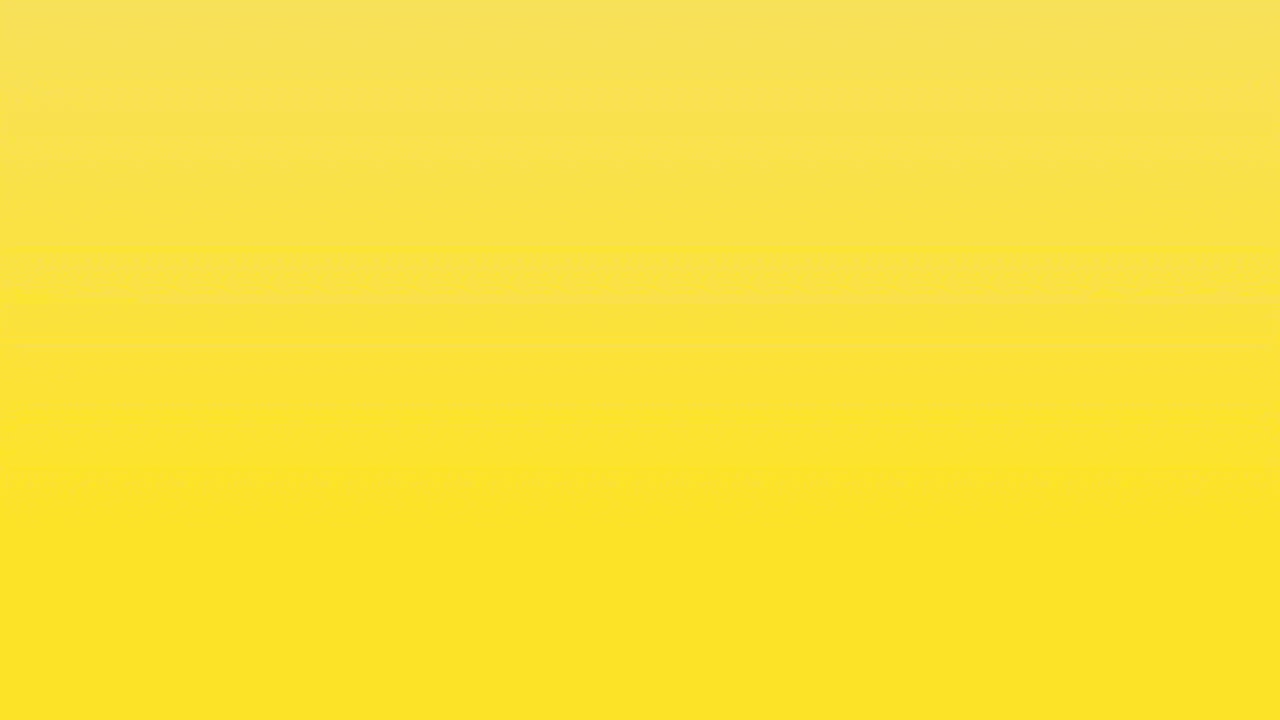 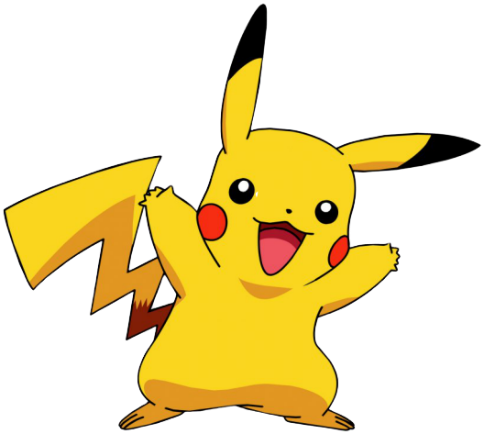 A. Close the book, please!
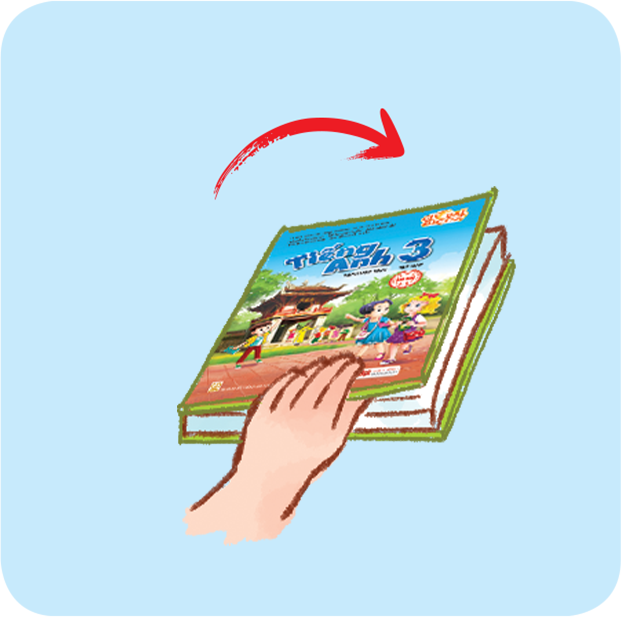 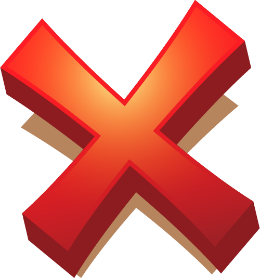 B. May I open the book?
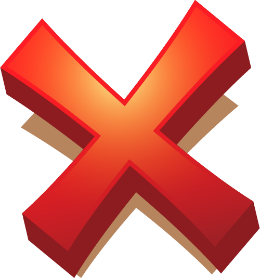 C. Stand up, please!
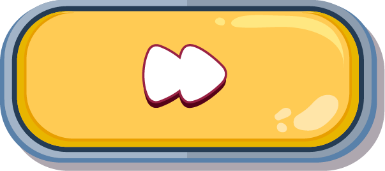 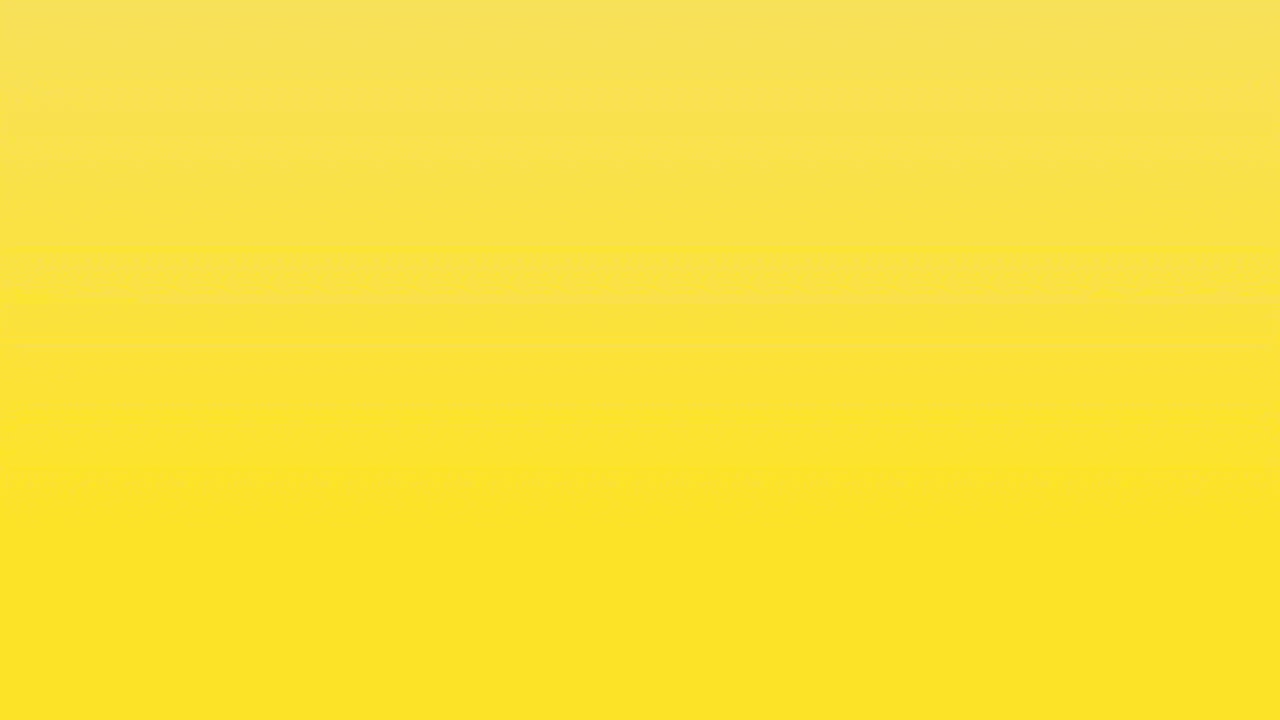 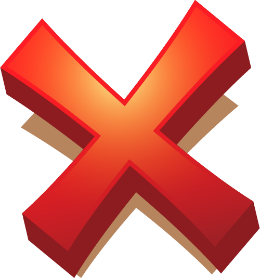 A. Sit down, please!
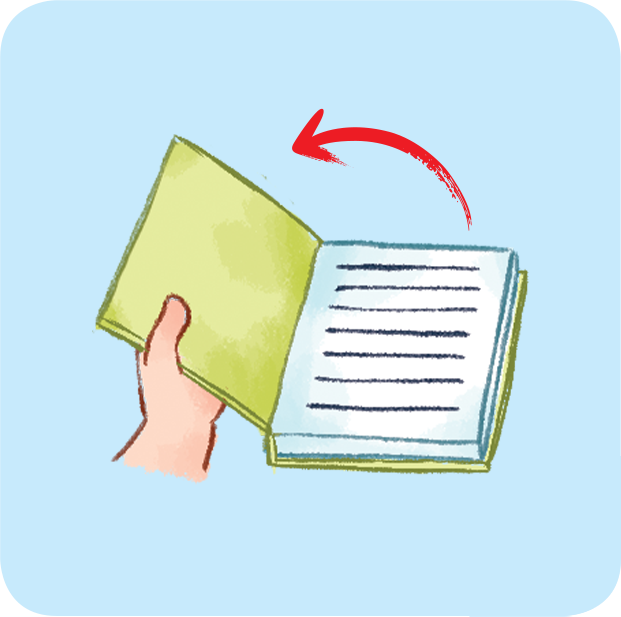 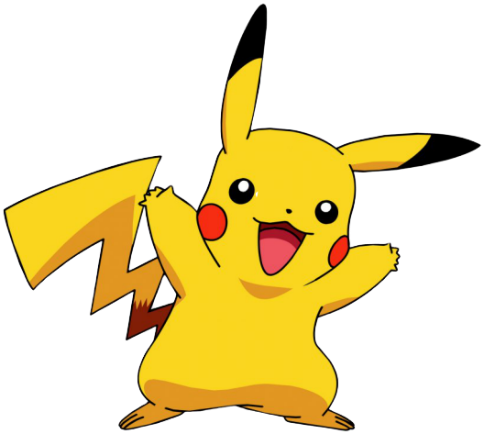 B. Open the book, please!
C. May I sit down?
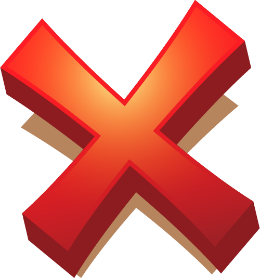 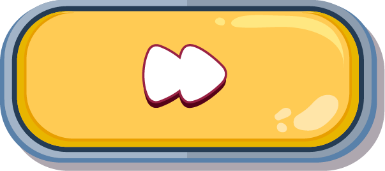 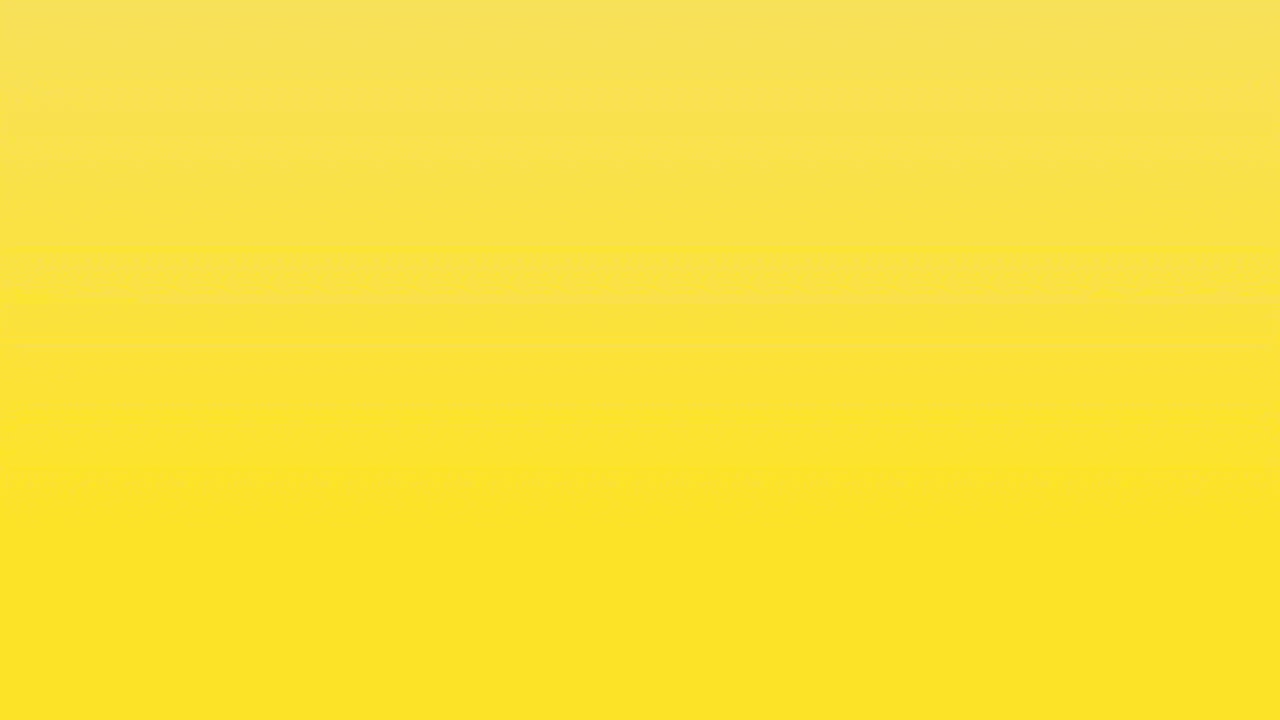 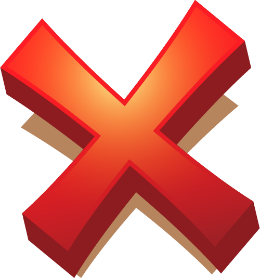 A. Open the book, please!
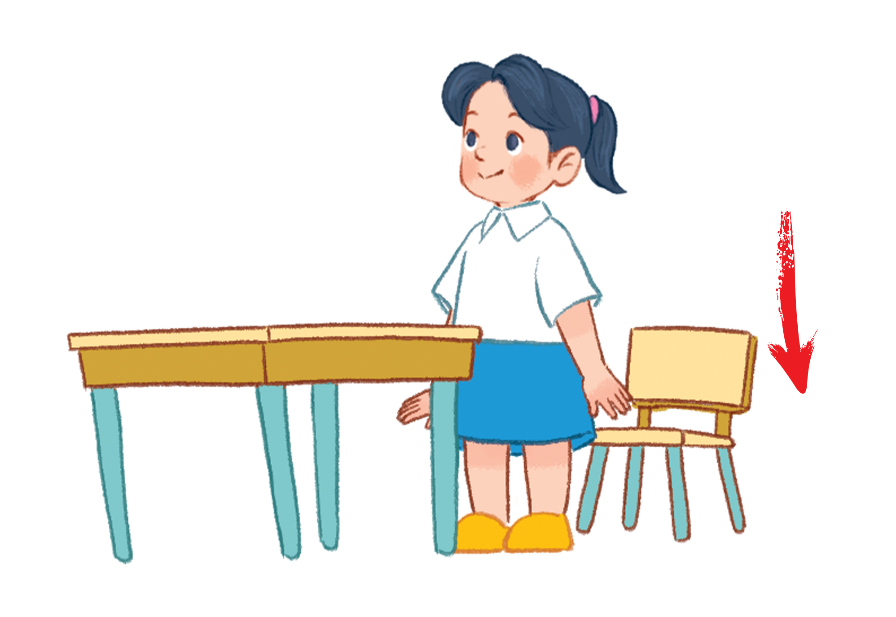 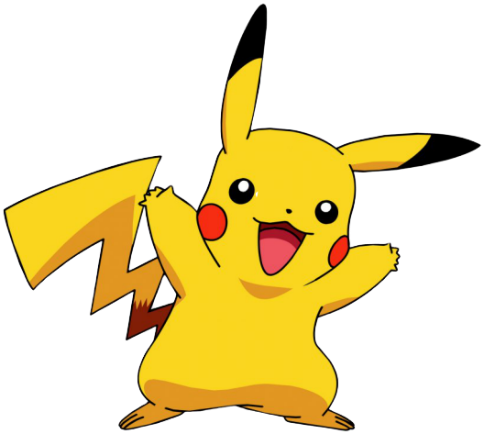 B. Sit down, please!
C. Close the book, please!
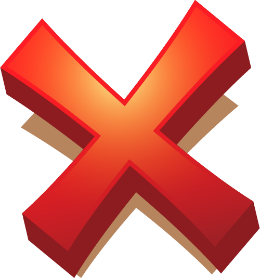 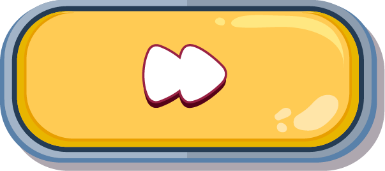 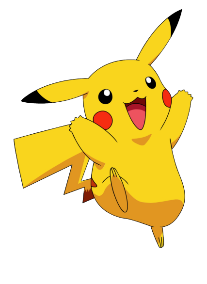 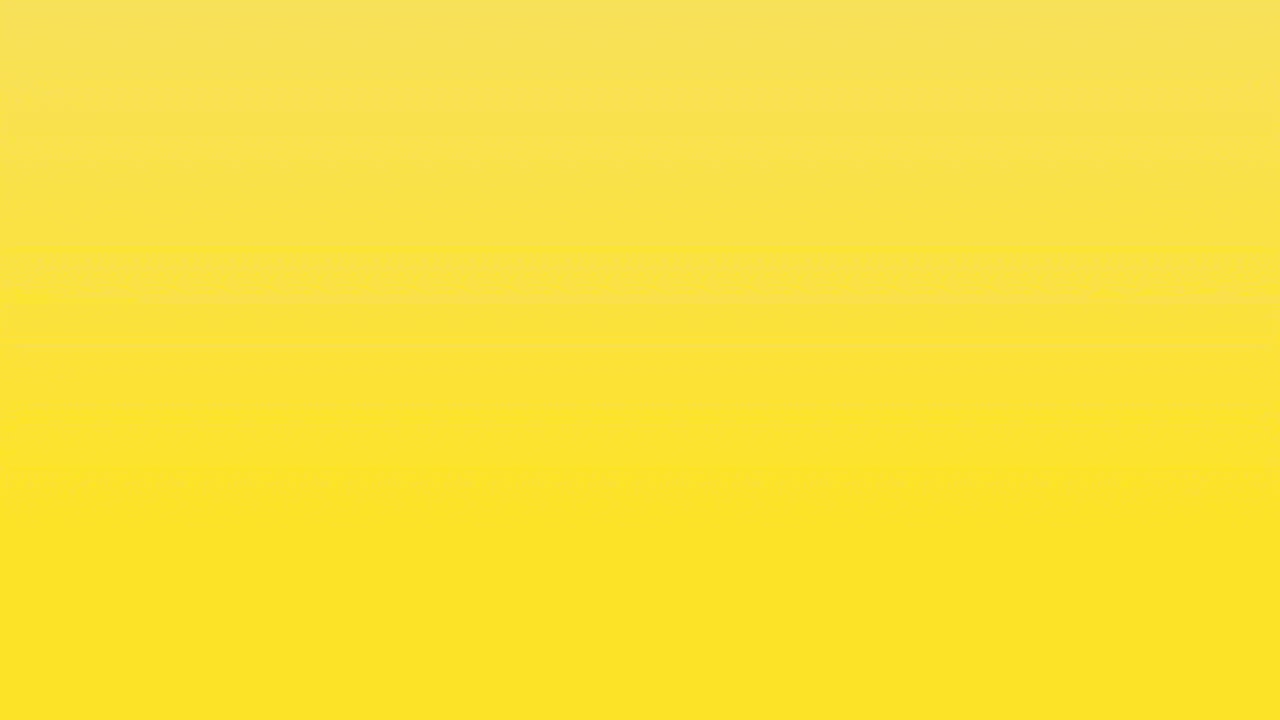 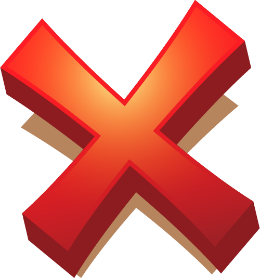 A. May I go out?
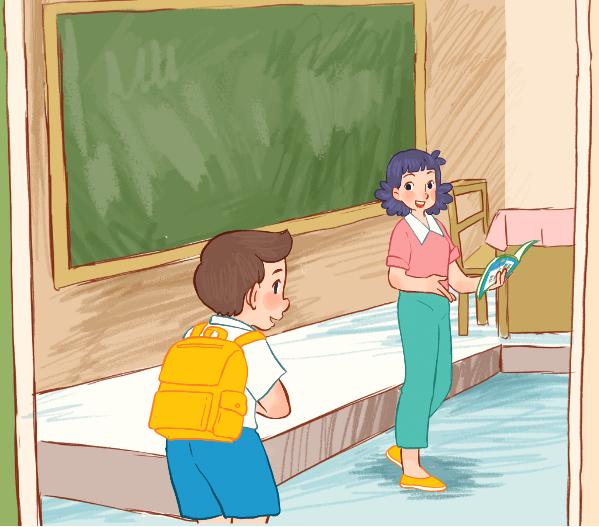 B. May I sit down?
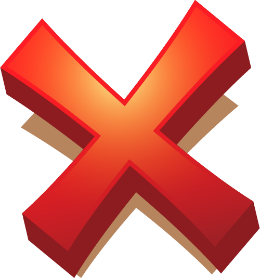 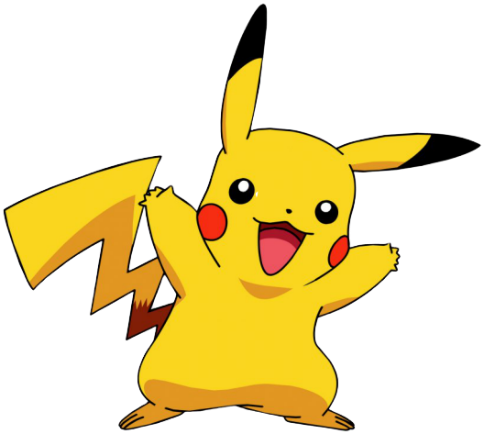 C. May I come in?
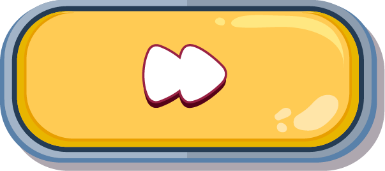 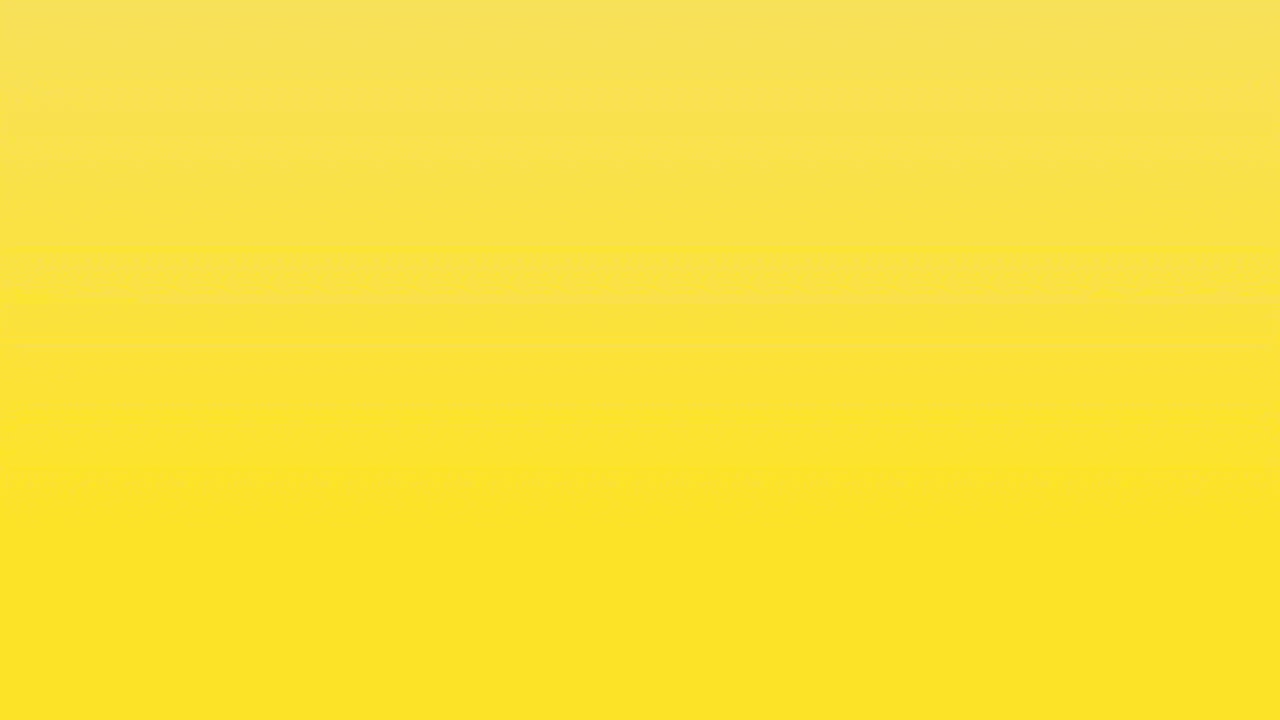 May I sit down?
A. Yes, it is.
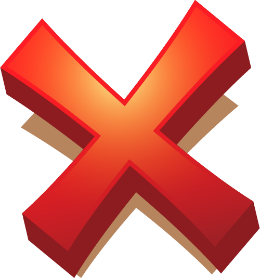 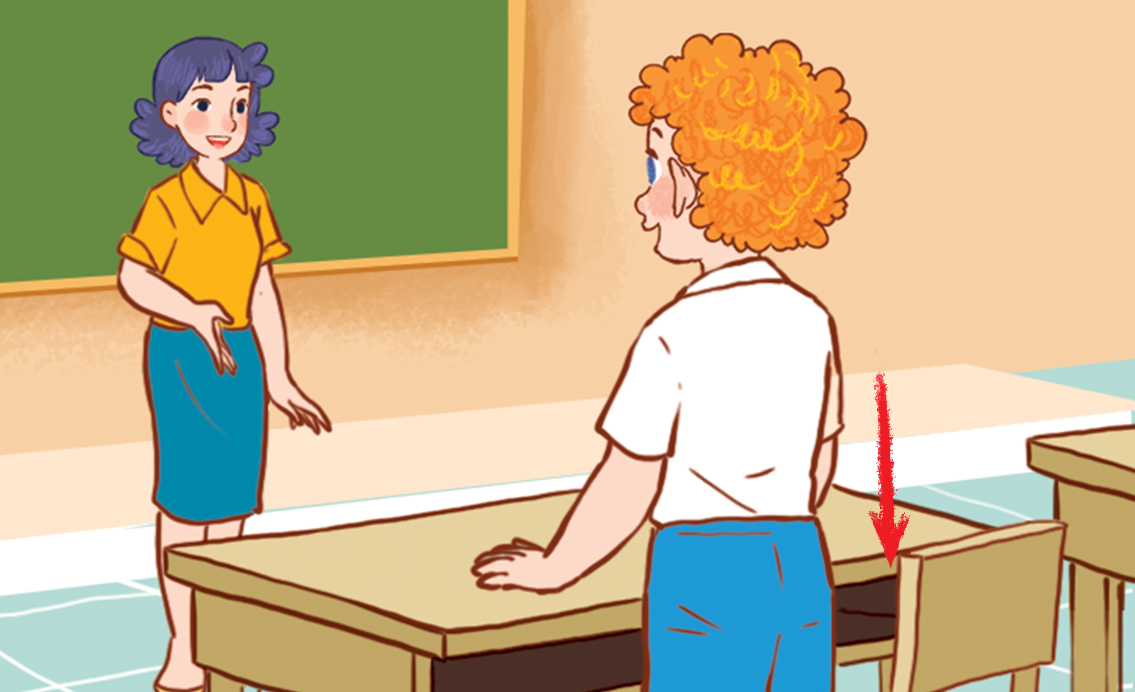 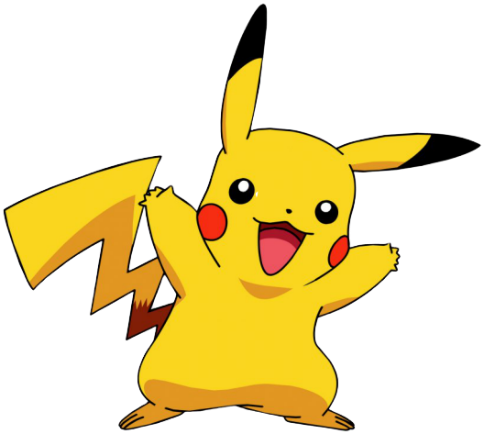 B. Yes, you can.
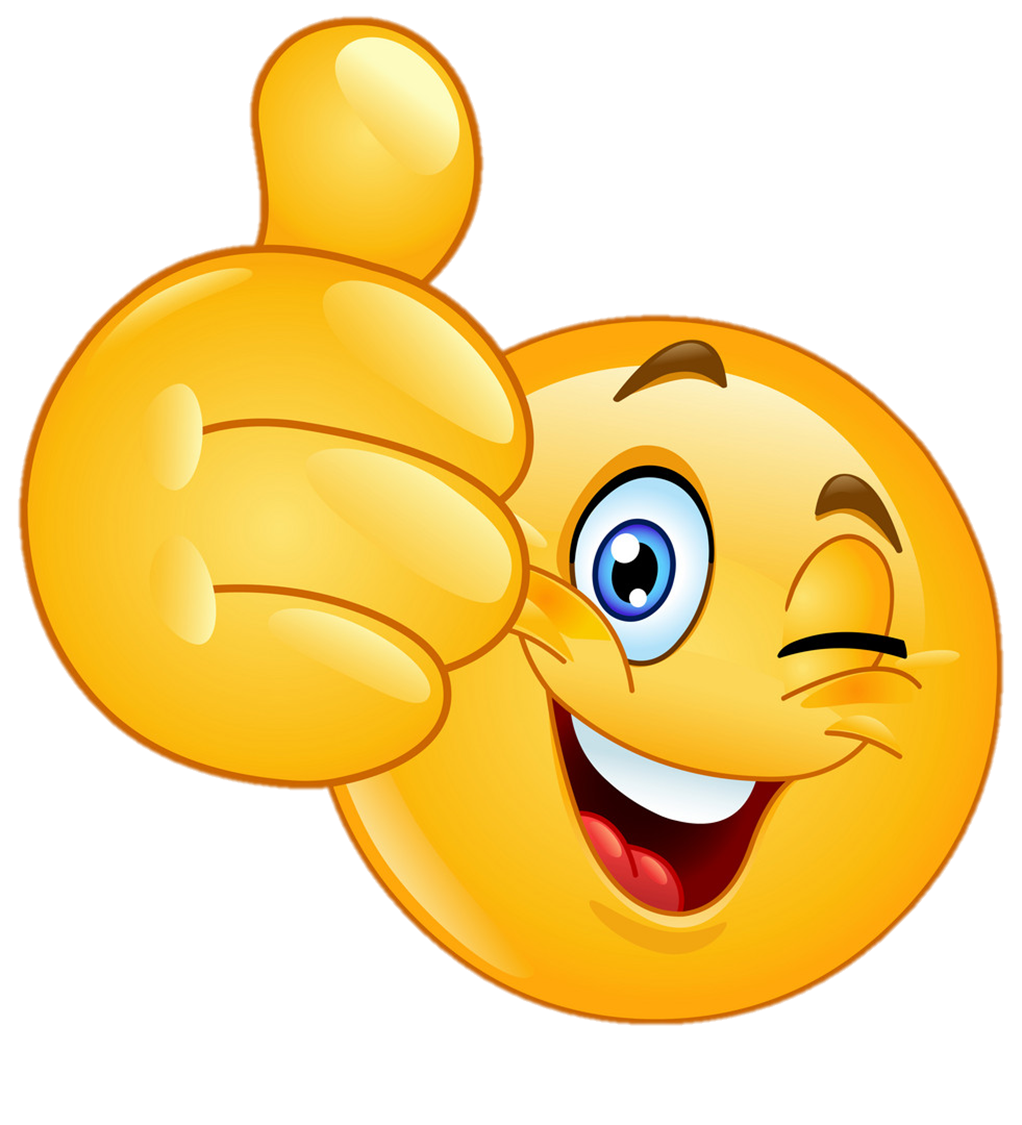 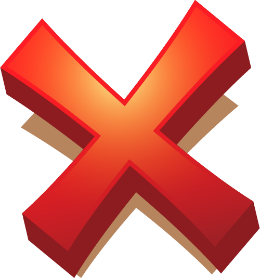 C. No, you can’t.
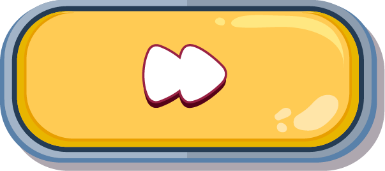 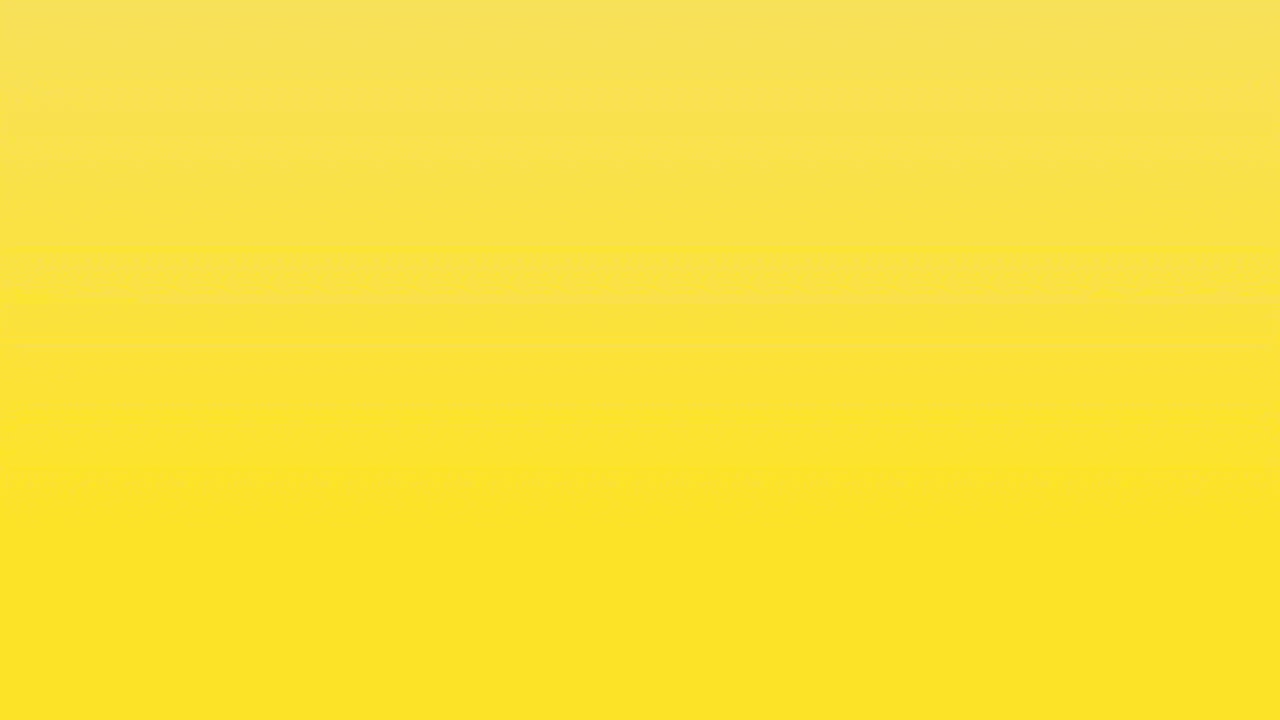 May I open the book?
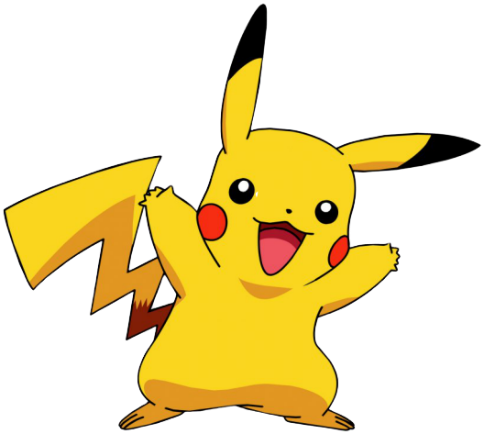 A. No, you can’t.
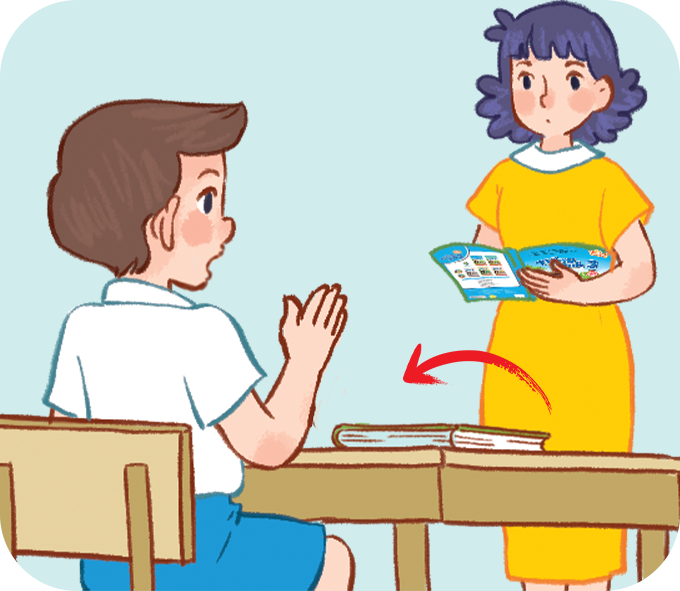 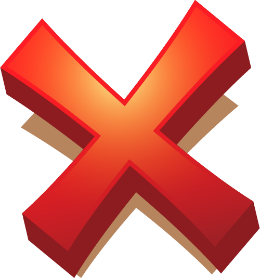 B. No, it isn’t.
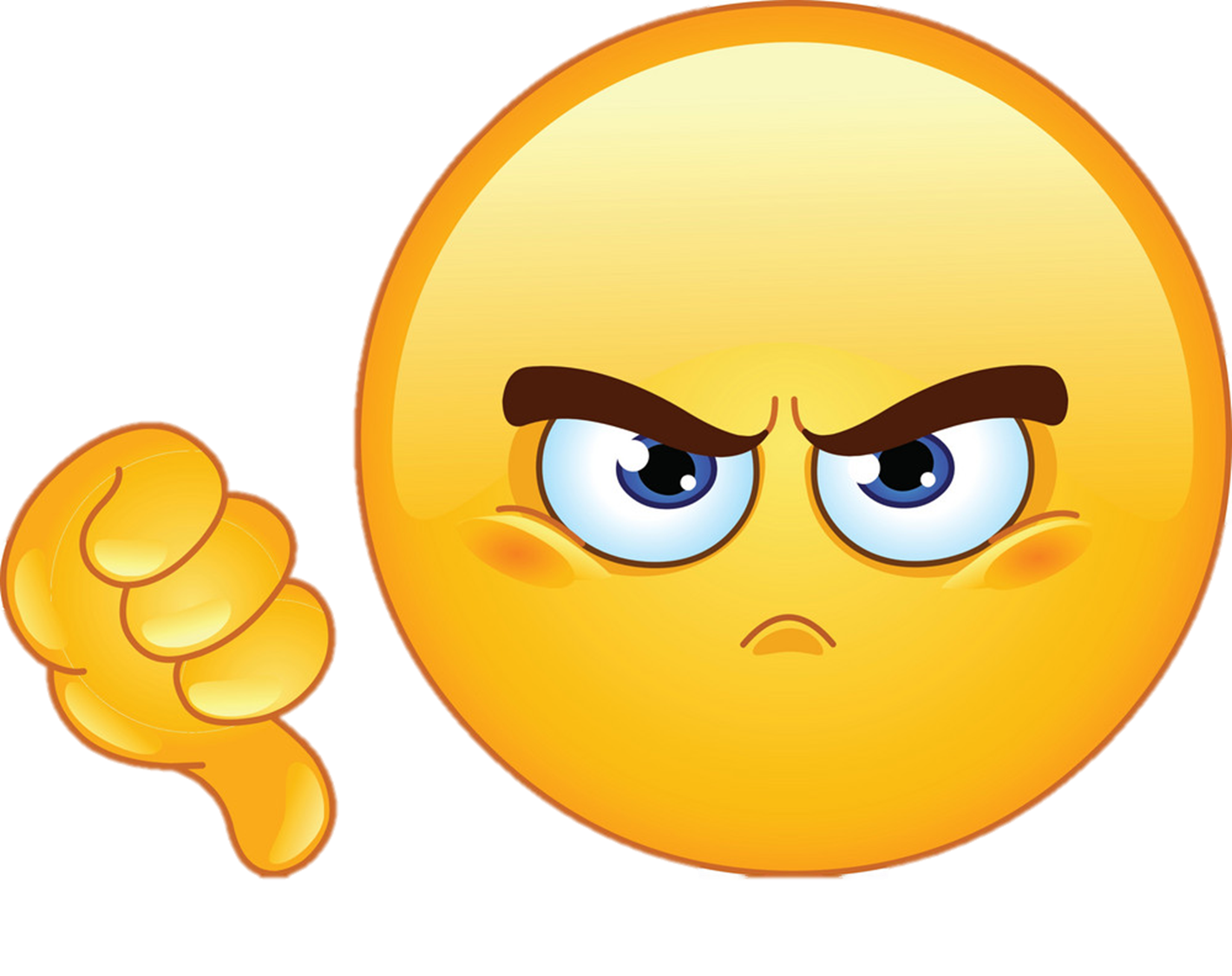 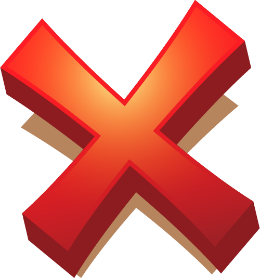 C. Yes, you can.
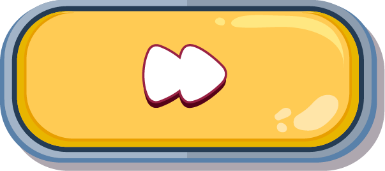 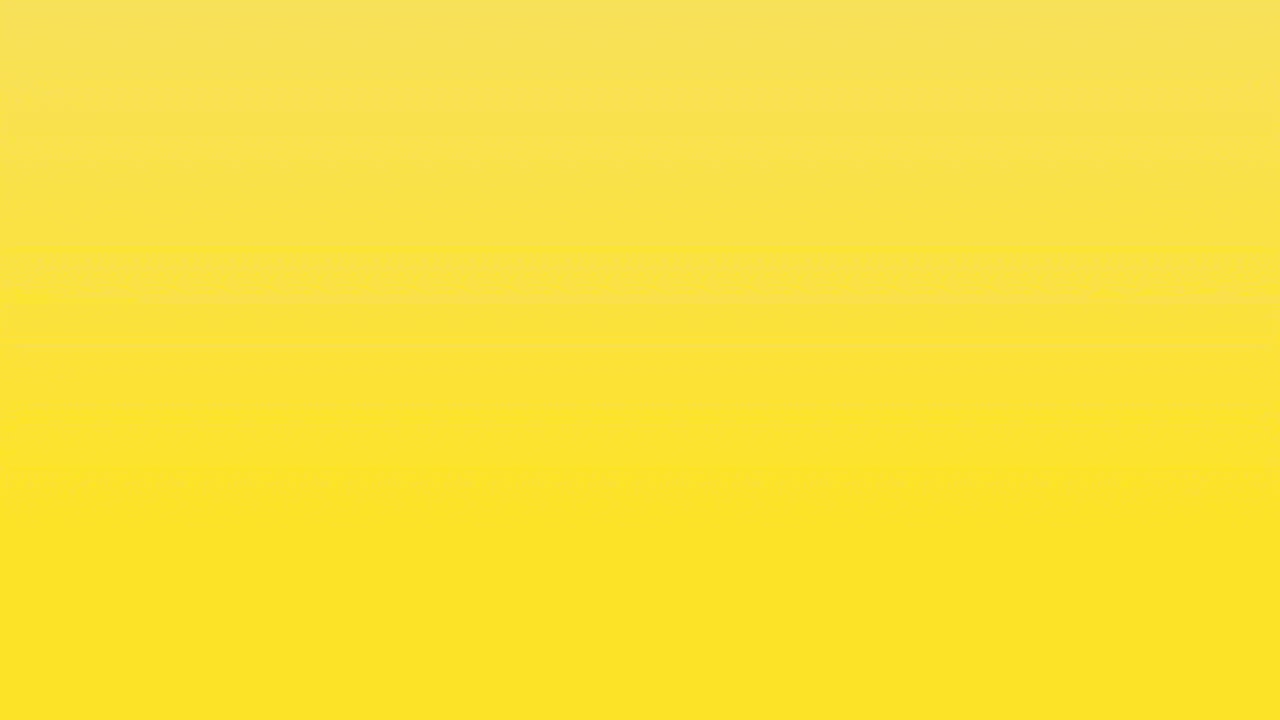 May I ___________?
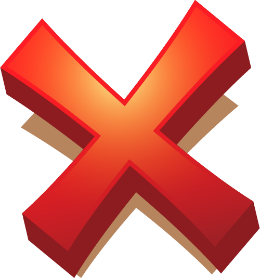 A. come in
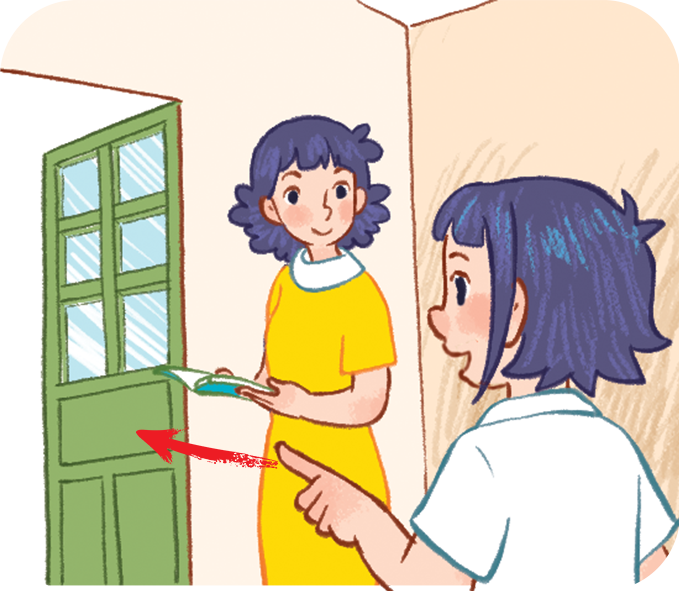 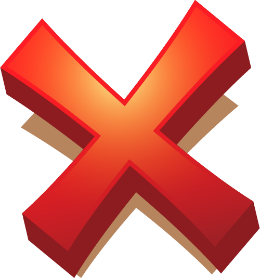 B. speak Vietnamese
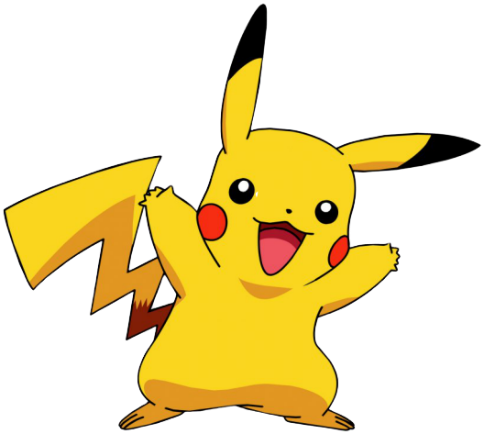 C. go out
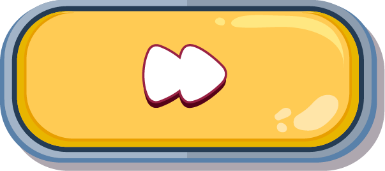 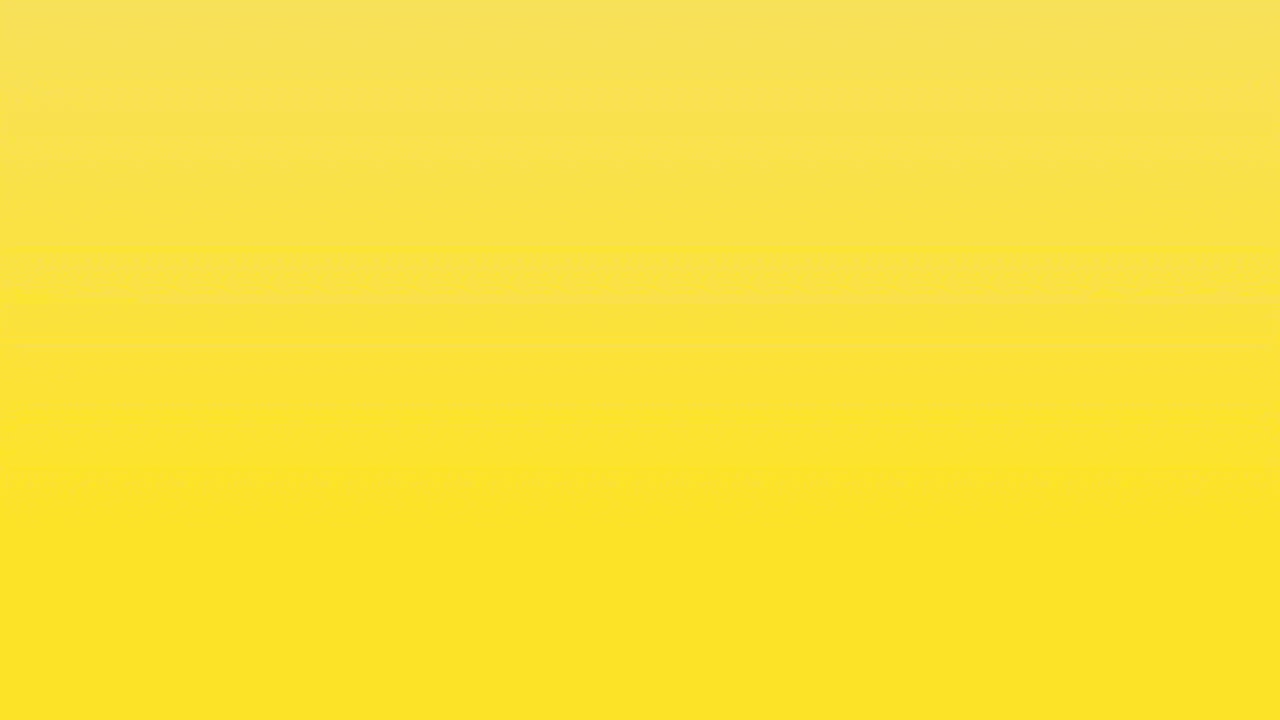 May I ___________?
A. come in
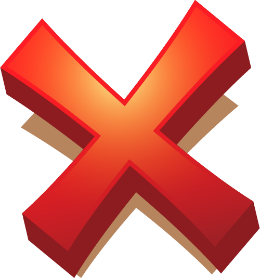 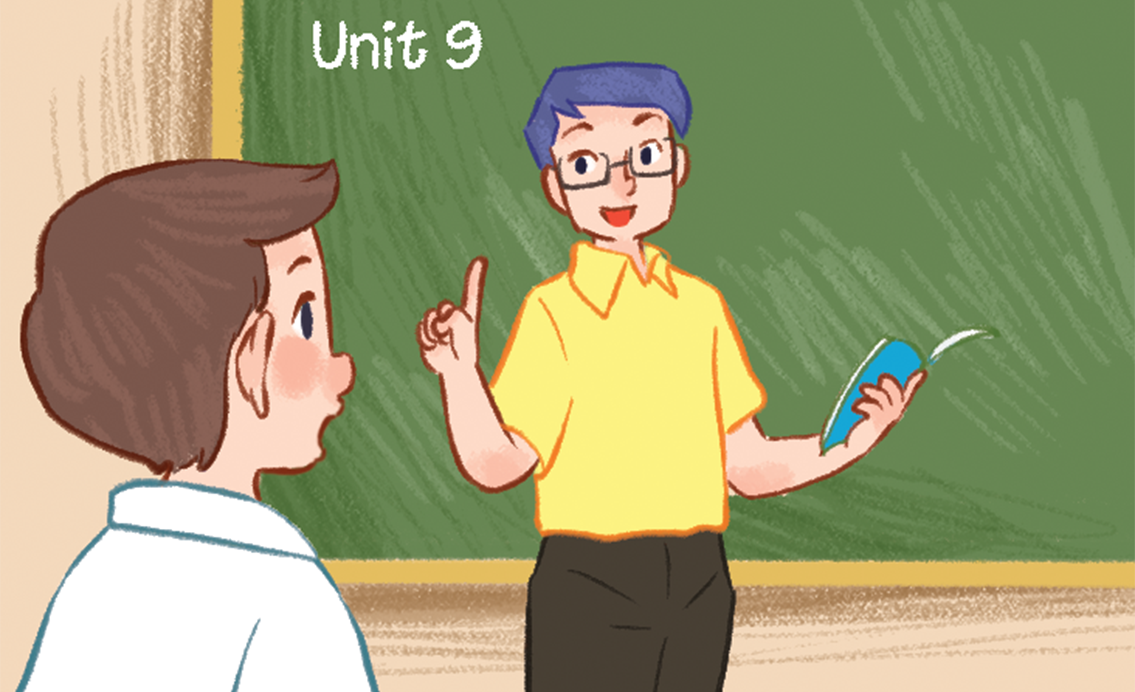 B. open the book
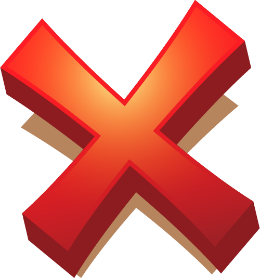 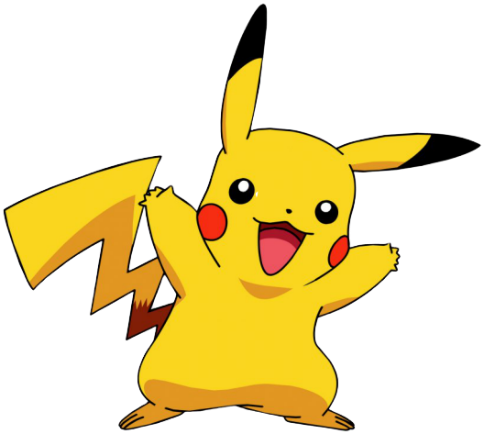 C. speak Vietnamese
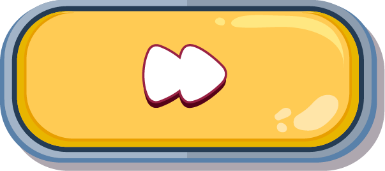 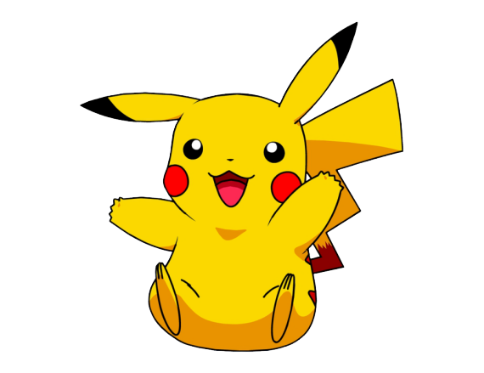 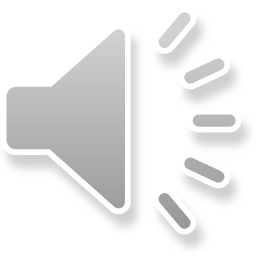 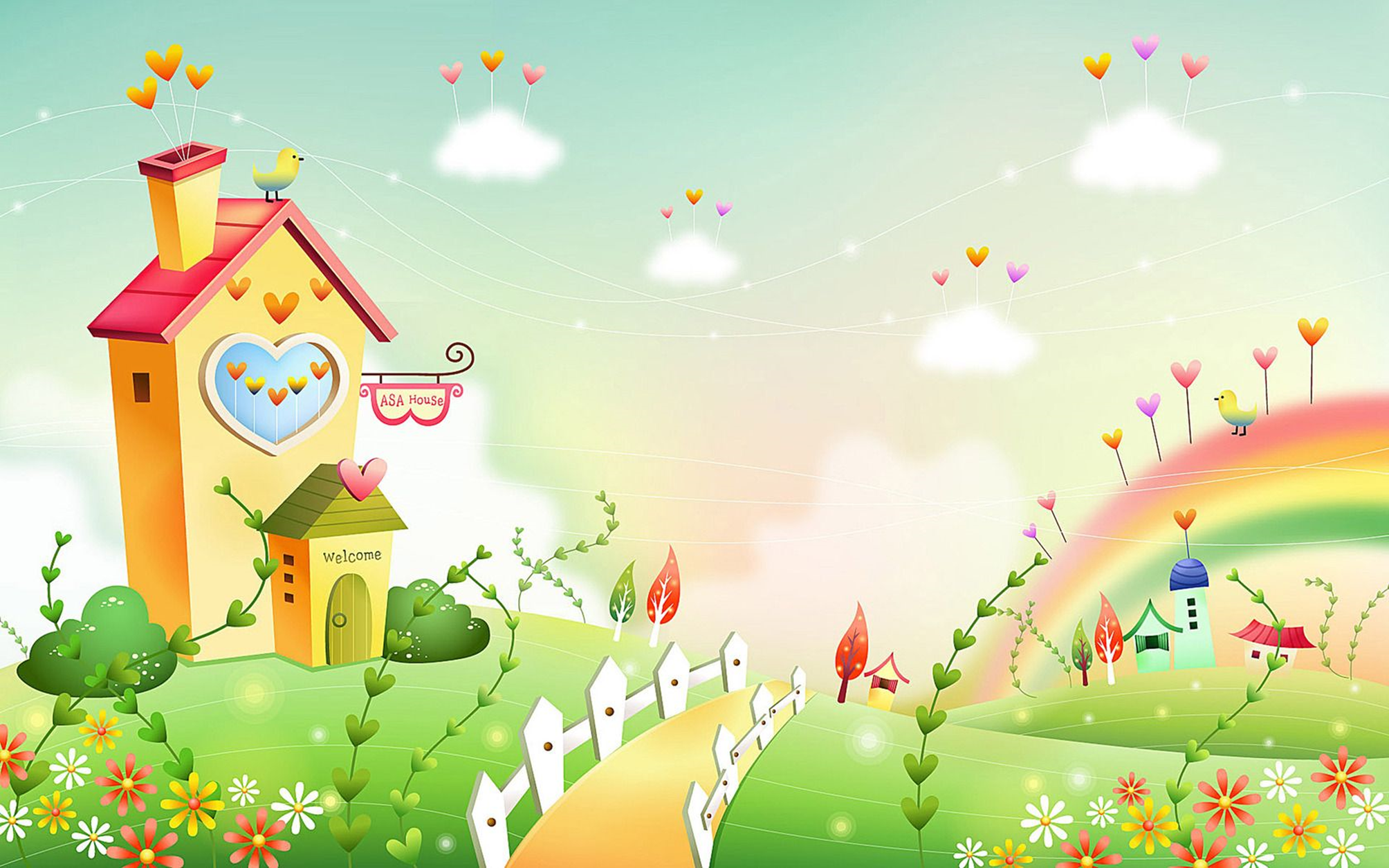 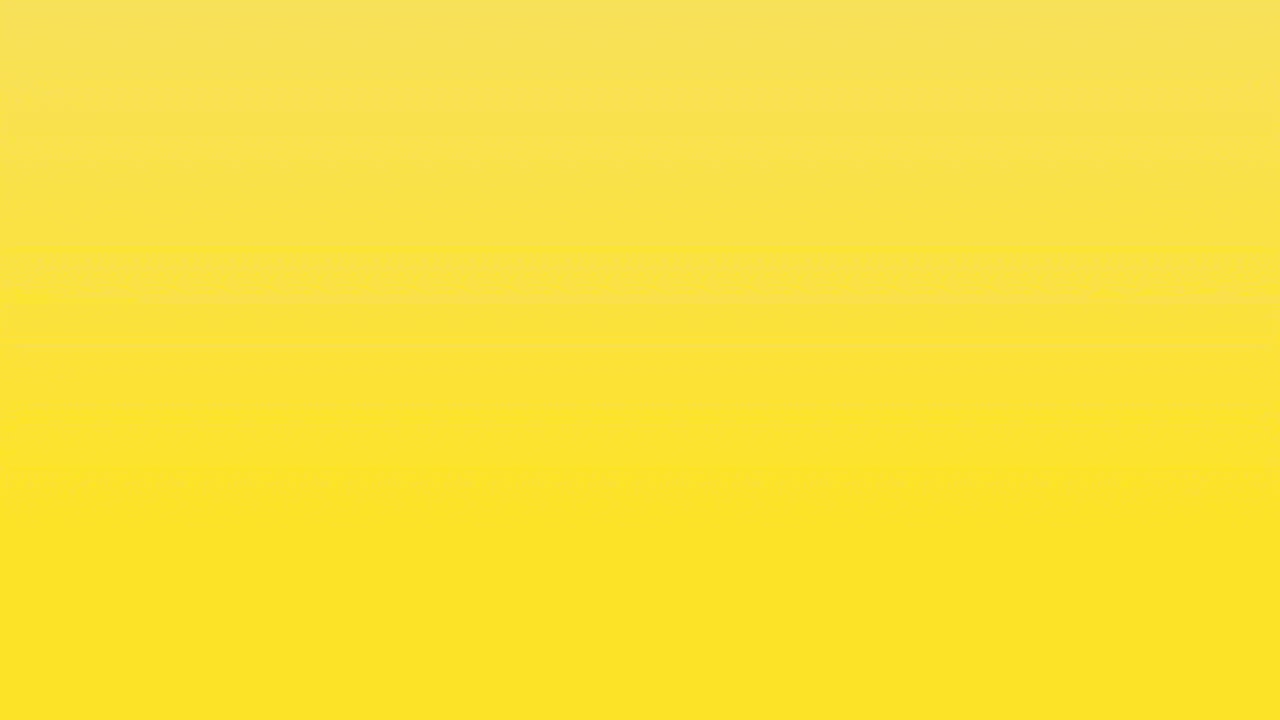 Excellent!
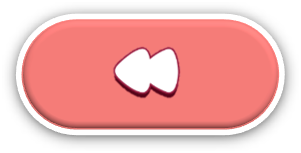 4. Listen and number.
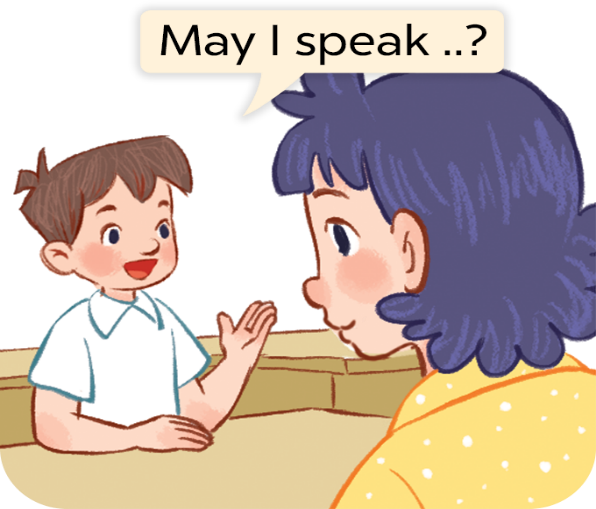 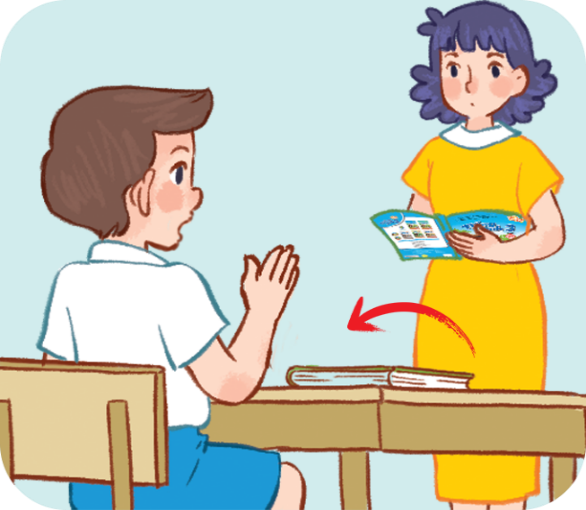 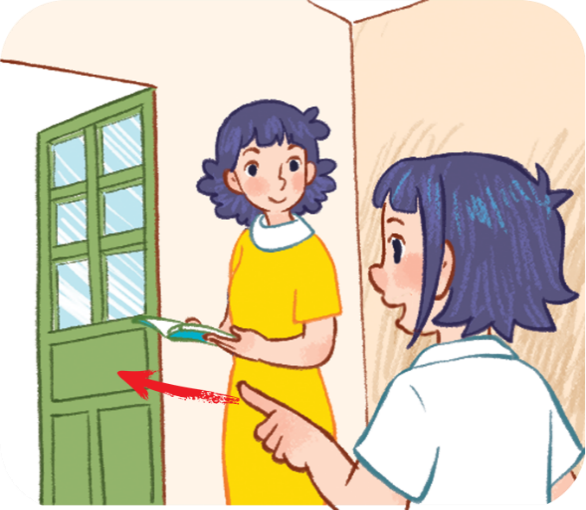 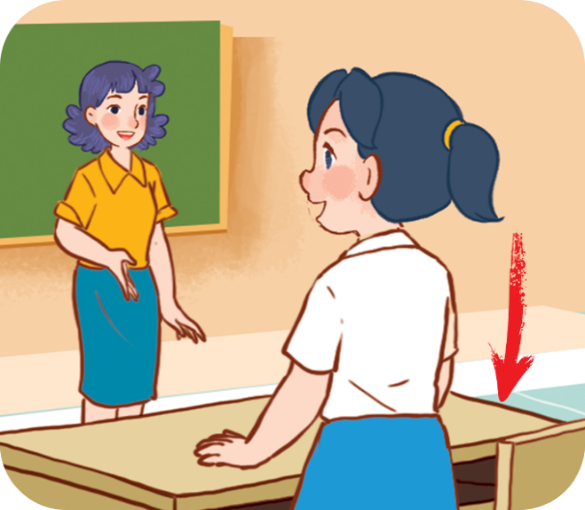 4
1
3
2
a
b
c
d
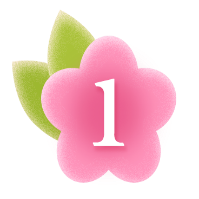 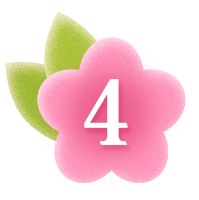 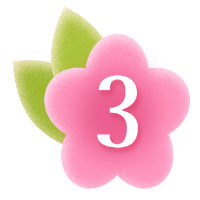 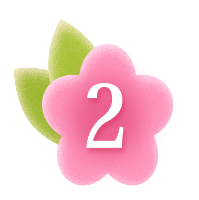 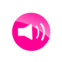 5. Look, complete and read.
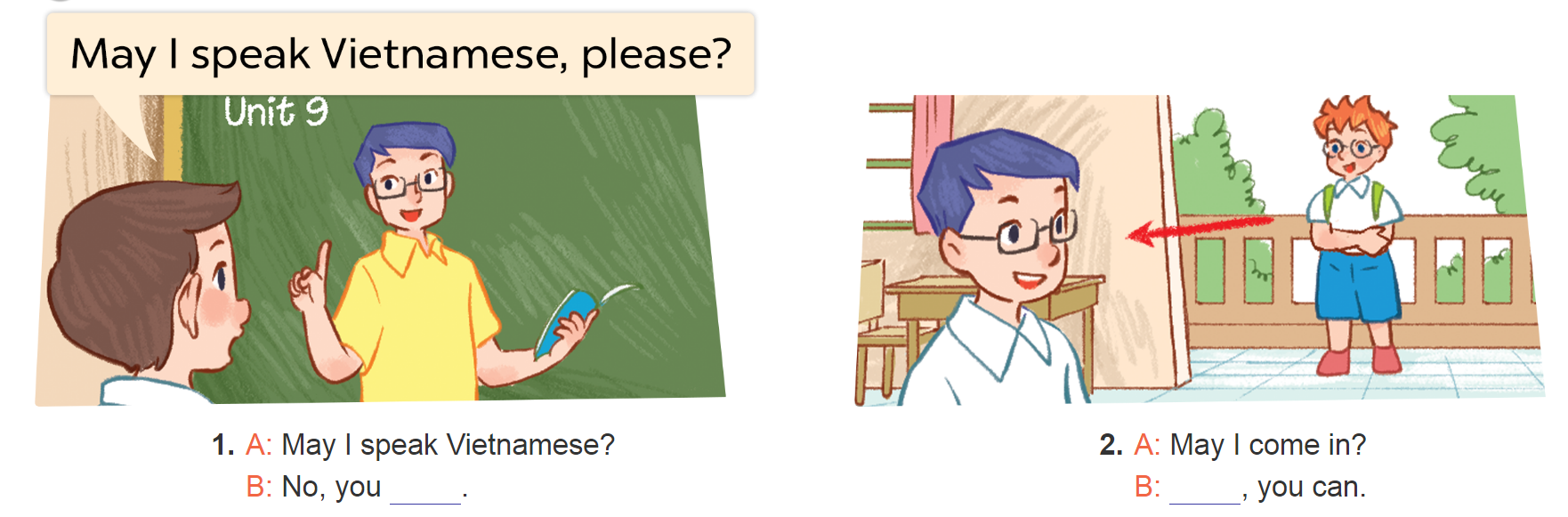 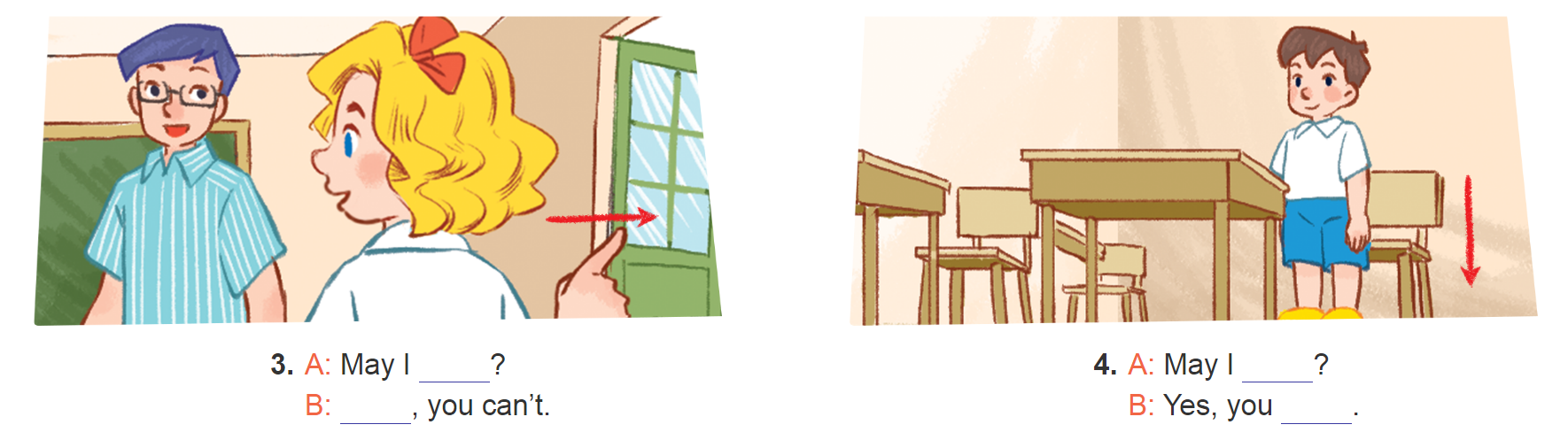 5. Look, complete and read.
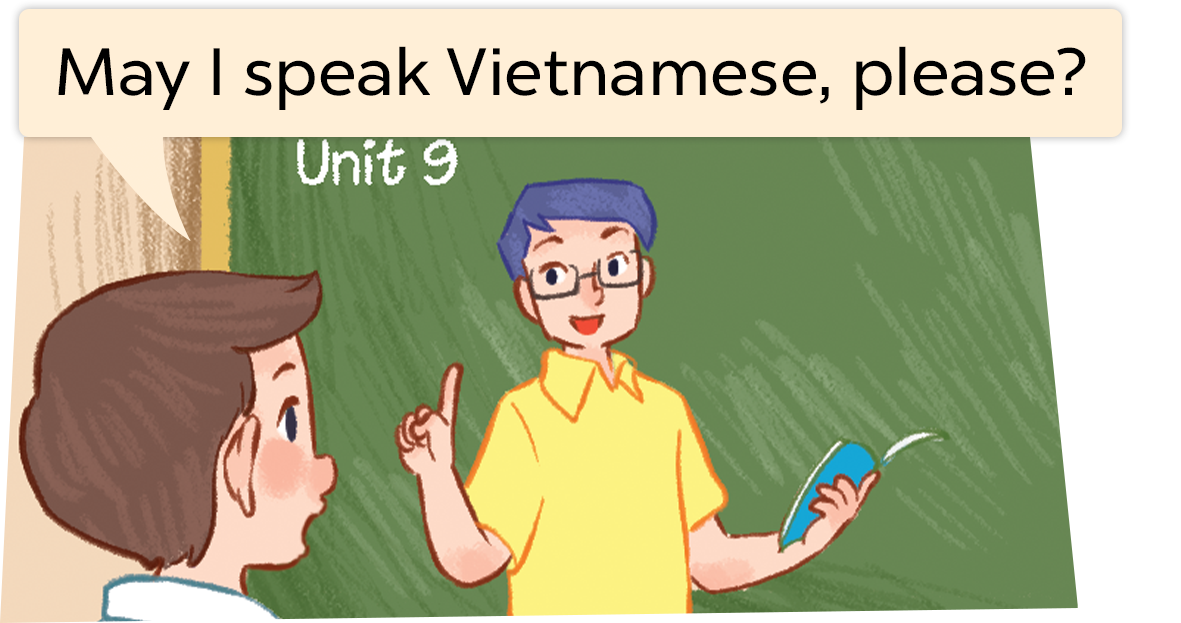 1.  A: May I speak Vietnamese?
can
B: Yes, you _____.
[Speaker Notes: Facebook : Bùi Liễu  
Mobile phone: 0968142780]
5. Look, complete and read.
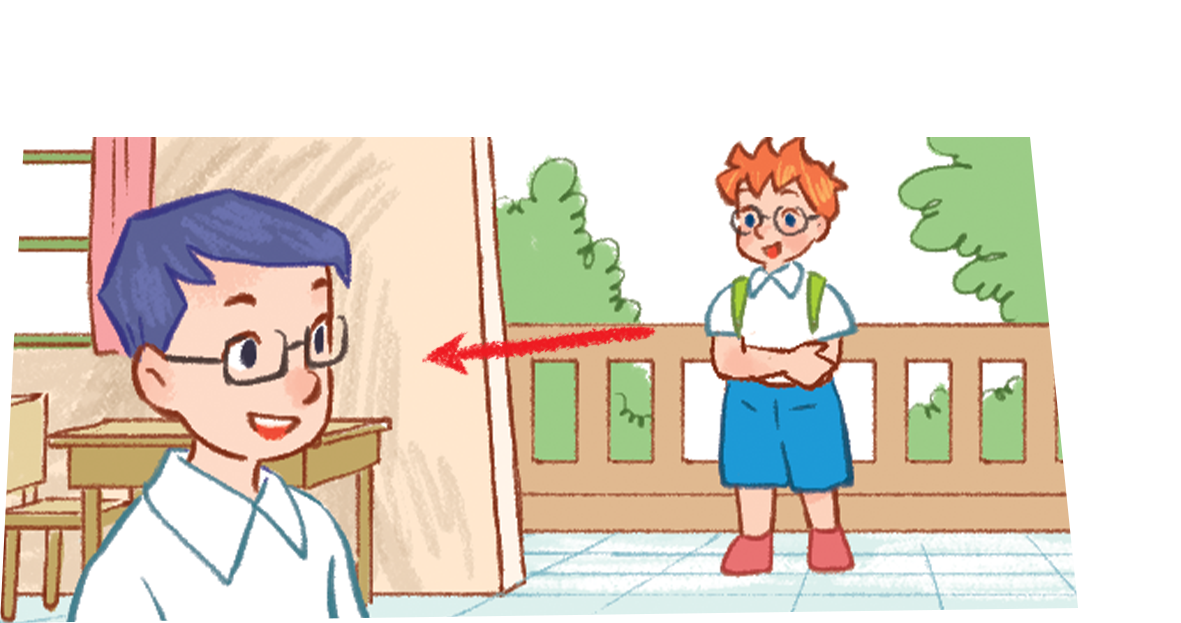 2.  A: May I come in?
Yes
B: _____,  you can.
[Speaker Notes: Facebook : Bùi Liễu  
Mobile phone: 0968142780]
5. Look, complete and read.
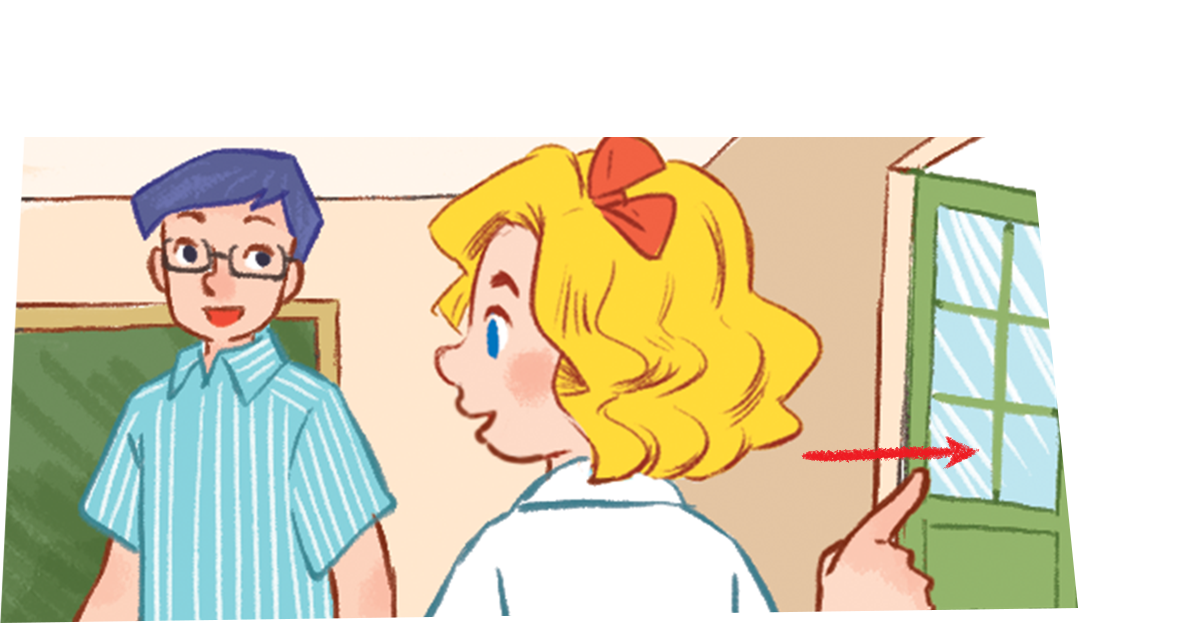 go out
3.  A: May I _______?
No
B: _______,  you can’t.
[Speaker Notes: Facebook : Bùi Liễu  
Mobile phone: 0968142780]
5. Look, complete and read.
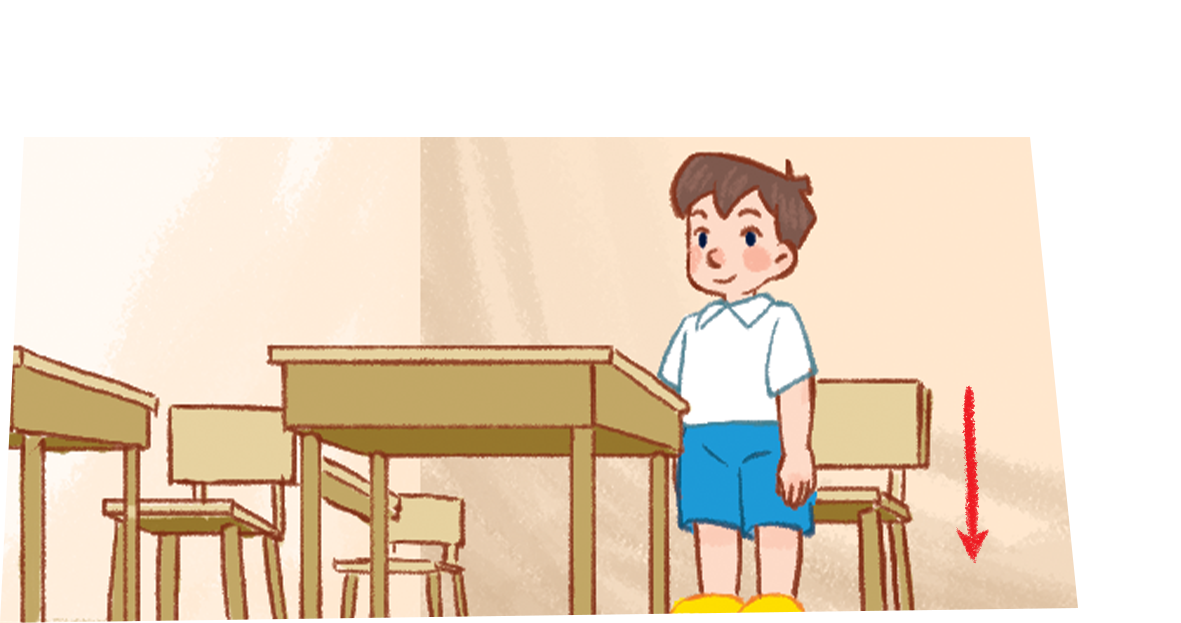 sit down
4.  A: May I ________?
can
B: Yes, you _____.
[Speaker Notes: Facebook : Bùi Liễu  
Mobile phone: 0968142780]
6. Let’s sing.
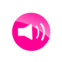 May I come in and sit down?
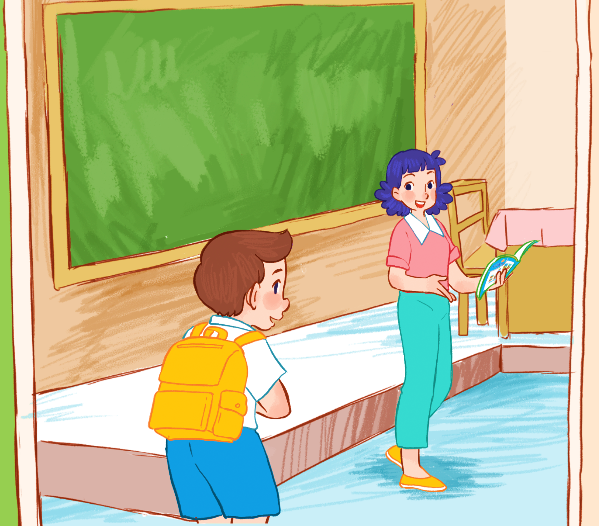 Hello, hello, Ms Hoa.
May I come in and sit down?
Hello, hello.
Yes, you can.
Come in, sit down and study.
Open your book and read aloud:
A B C D E F G!
6. Let’s sing.
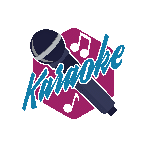 May I come in and sit down?
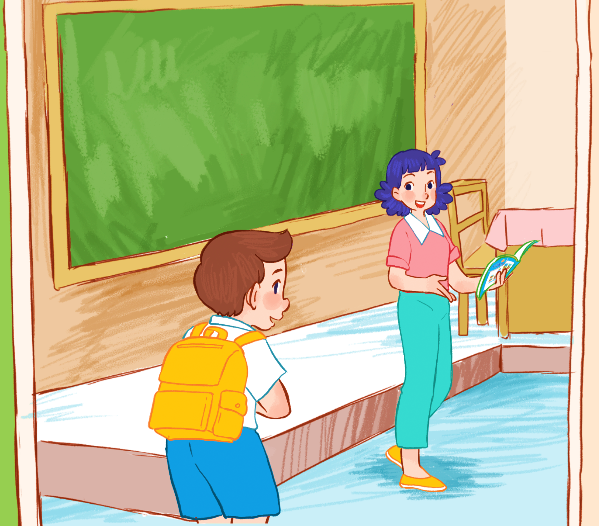 Hello, hello, Ms Hoa.
May I come in and sit down?
Yes, you can.
Hello, hello.
Come in, sit down and study.
Open your book and read aloud:
A B C D E F G!
[Speaker Notes: Facebook : Bùi Liễu  
Mobile phone: 0968142780]
Wrap up
[Speaker Notes: Facebook : Bùi Liễu  
0968142780]
Review
Facebook : Bùi Liễu  
0968142780
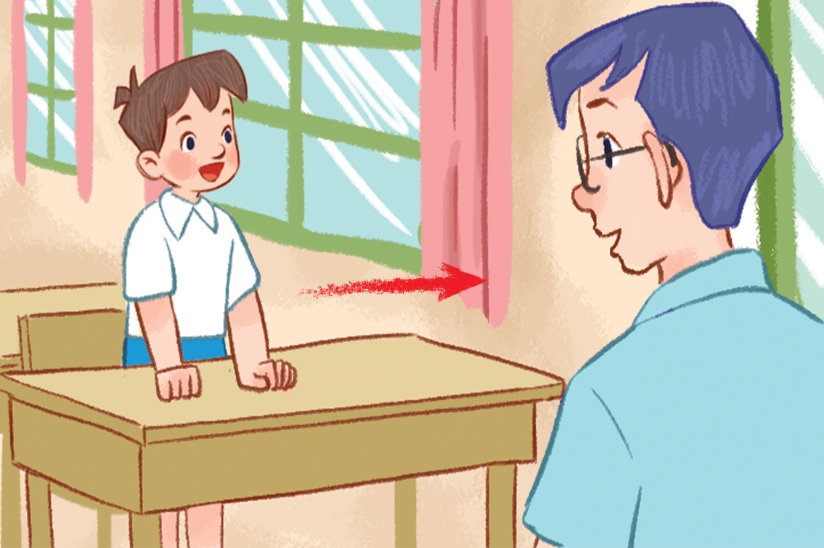 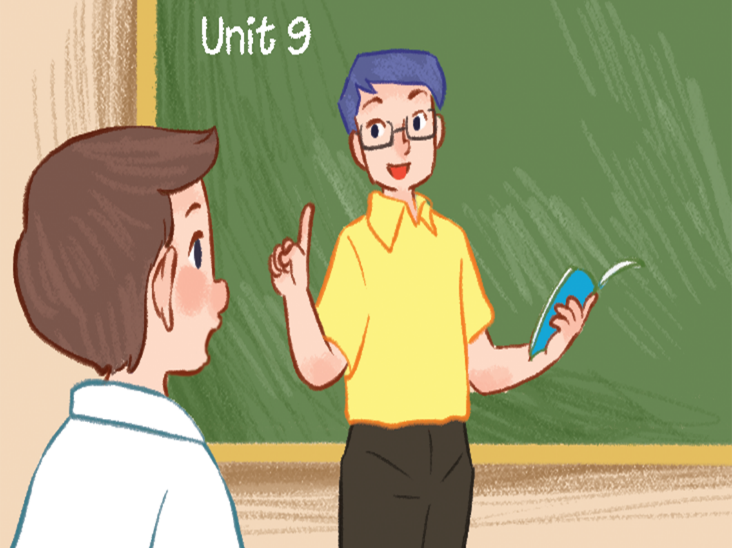 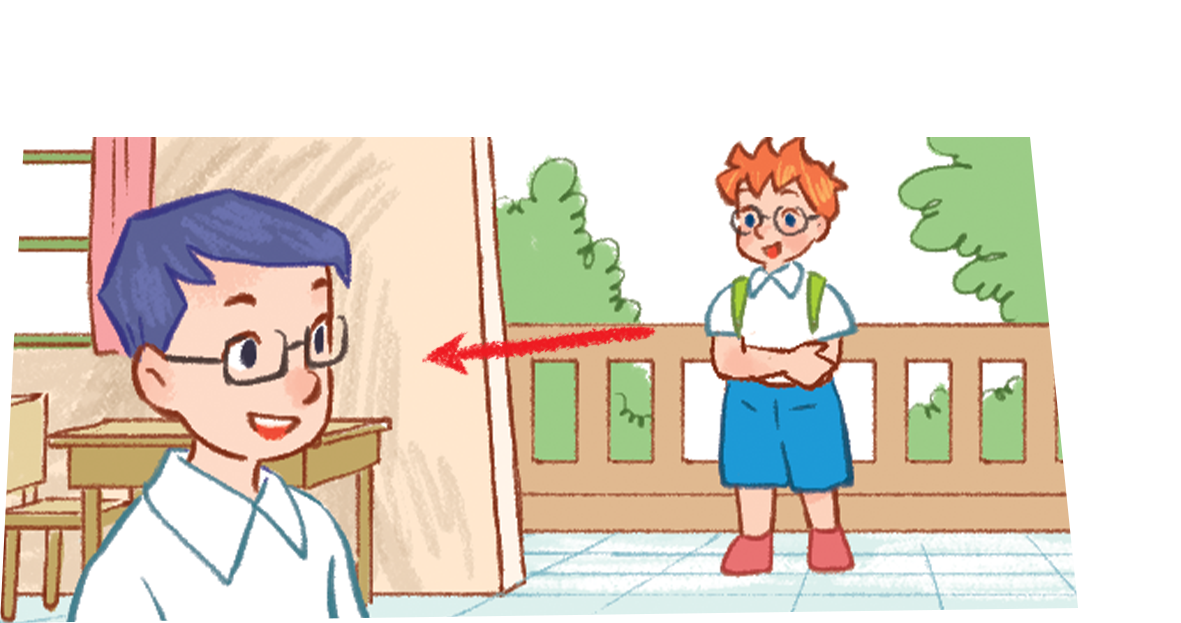 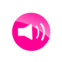 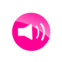 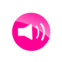 go out
come in
speak Vietnamese
Vocabulary
Facebook : Bùi Liễu  
0968142780
- come in: vào trong
- go out : đi ra
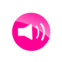 - speak Vietnamese : nói Tiếng Việt
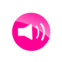 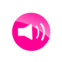 Structures
*Xin phép để làm việc gì.
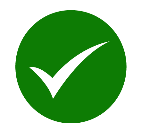 Yes, you can.
May I ____________?
(Ừ, em có thể.)
No, you can’t.
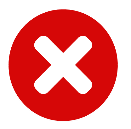 (Em có thể _________ không ạ?
(Không, em không thể.)
Example:
Linh:  May I go out?
Mr Long:  Yes, you can.
Homework
Learn by heart all the new words.
Read again the dialogue in part 1.
[Speaker Notes: Facebook : Bùi Liễu  
0968142780]
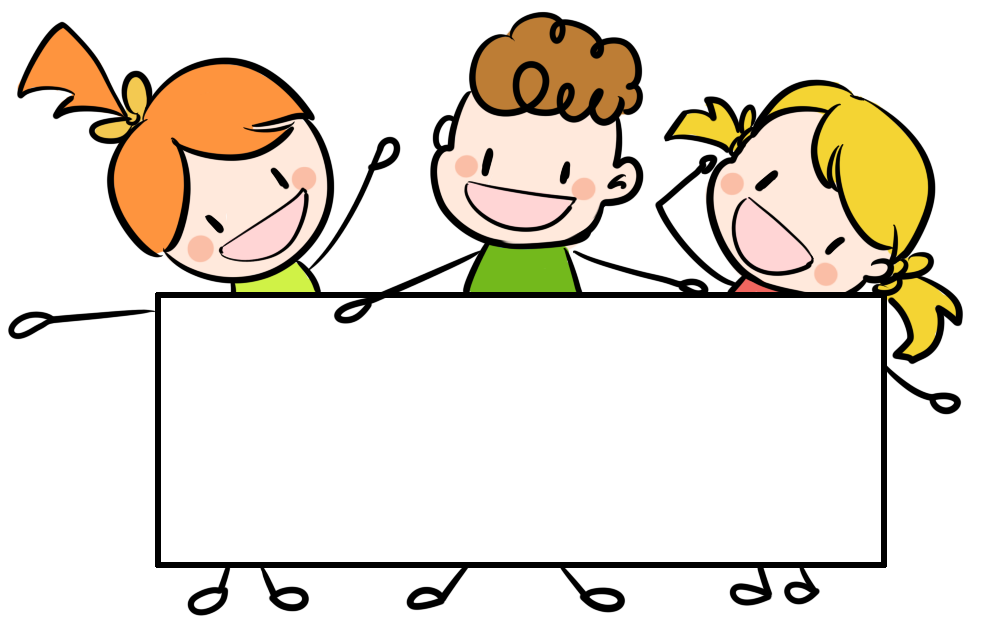 Thank you!
Facebook : Bùi Liễu  
0968142780
[Speaker Notes: Facebook : Bùi Liễu  
0968142780]